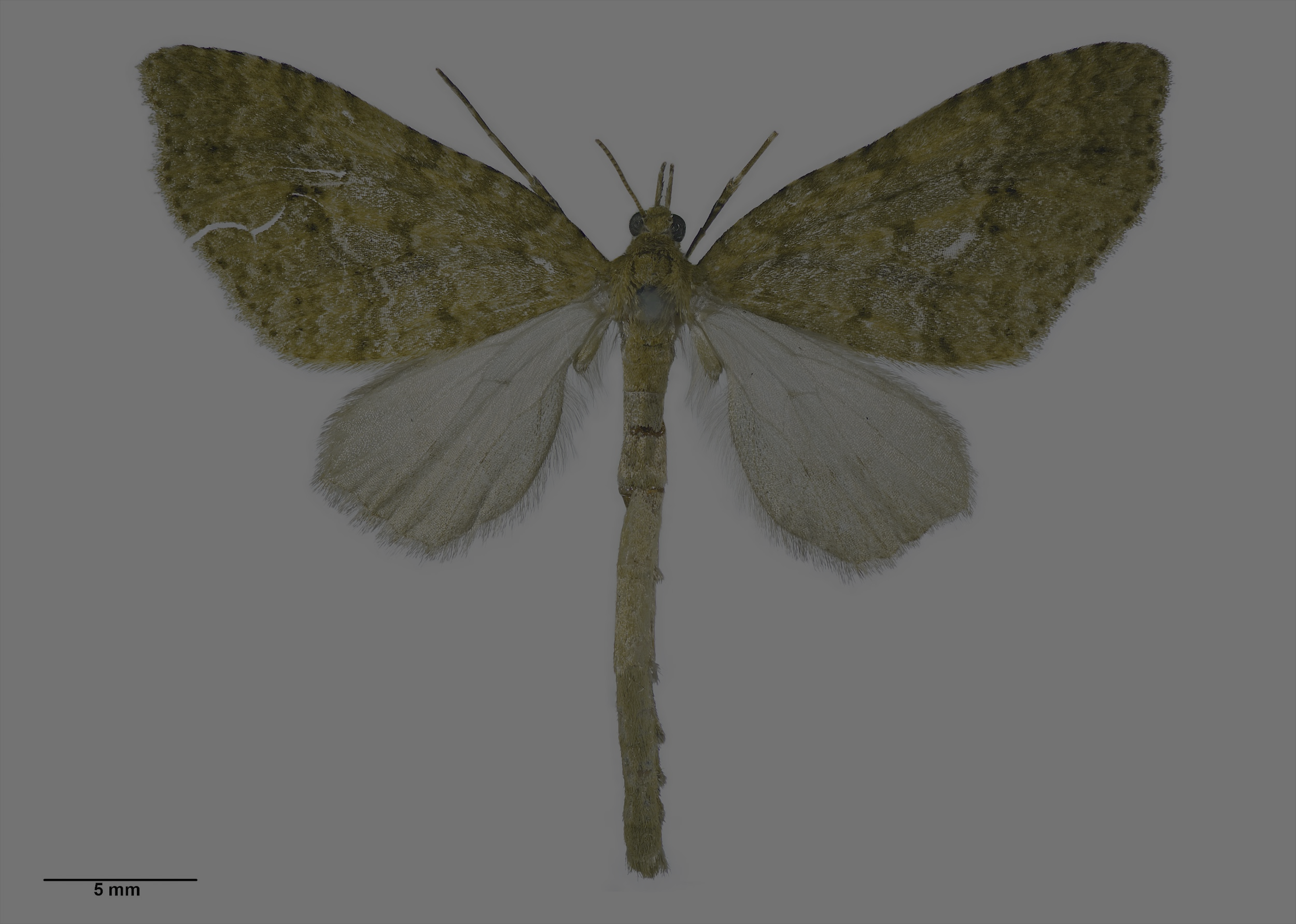 Siobhan Leachman

Wikipedia: User:Ambrosia10
Twitter: @SiobhanLeachman
ORCID: 0000-0002-5398-7721  
Slides: bit.ly/CitSciDigikult22
GLAMs & Citizen Science:
 
Encouraging & enabling participation
Image by Auckland Museum CC BY 4.0 via Wikimedia Commons
Citizen scientist
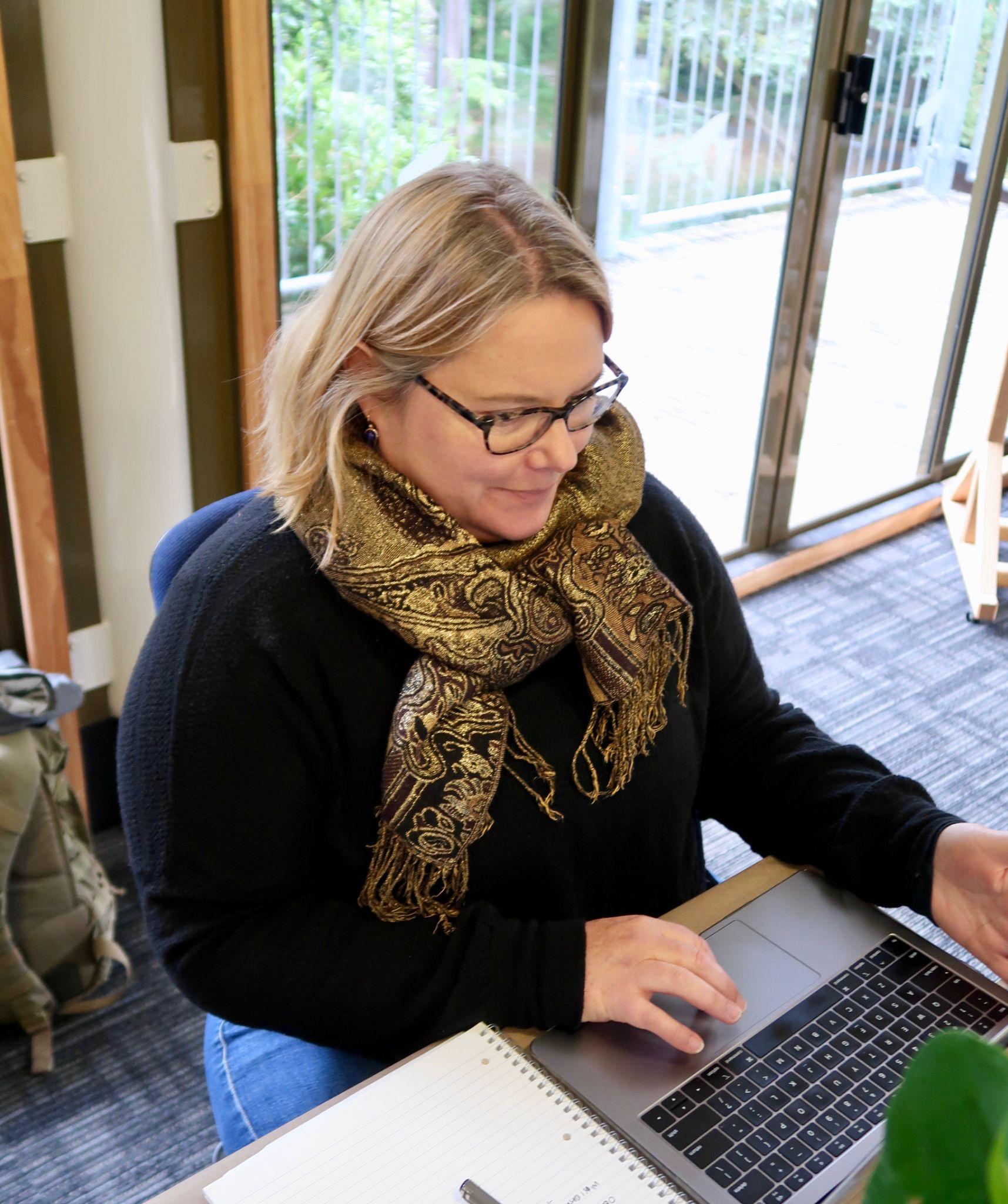 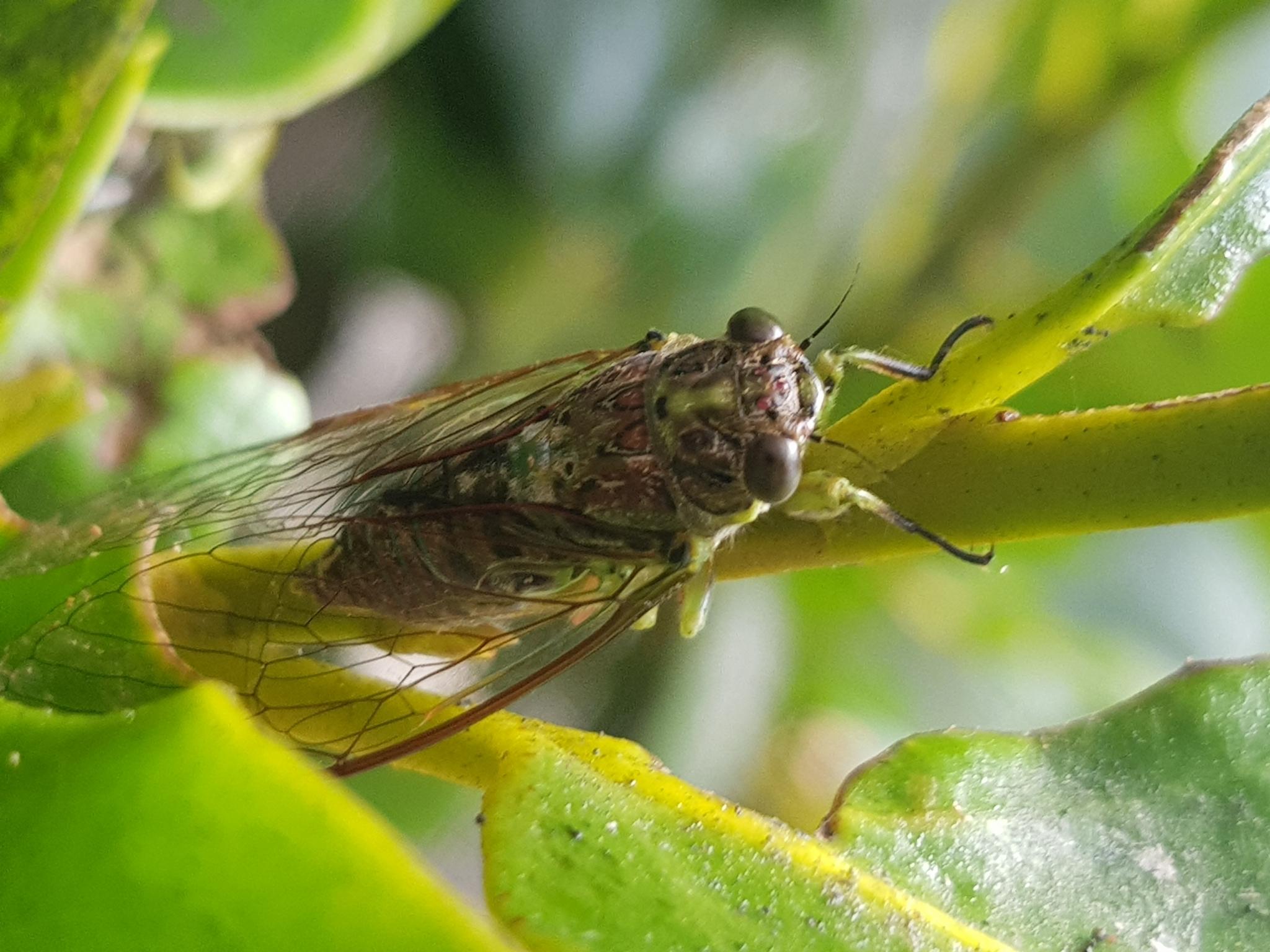 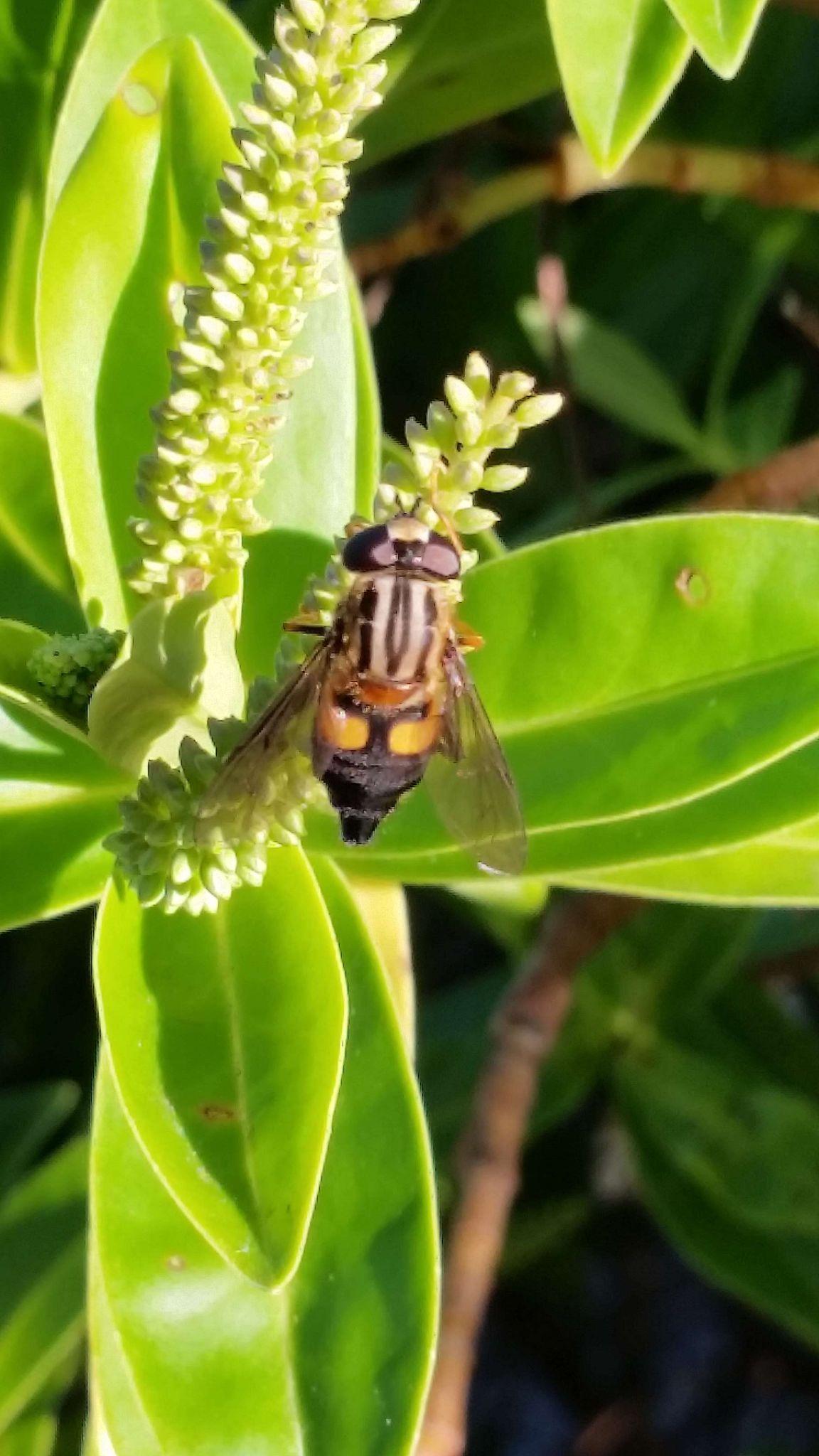 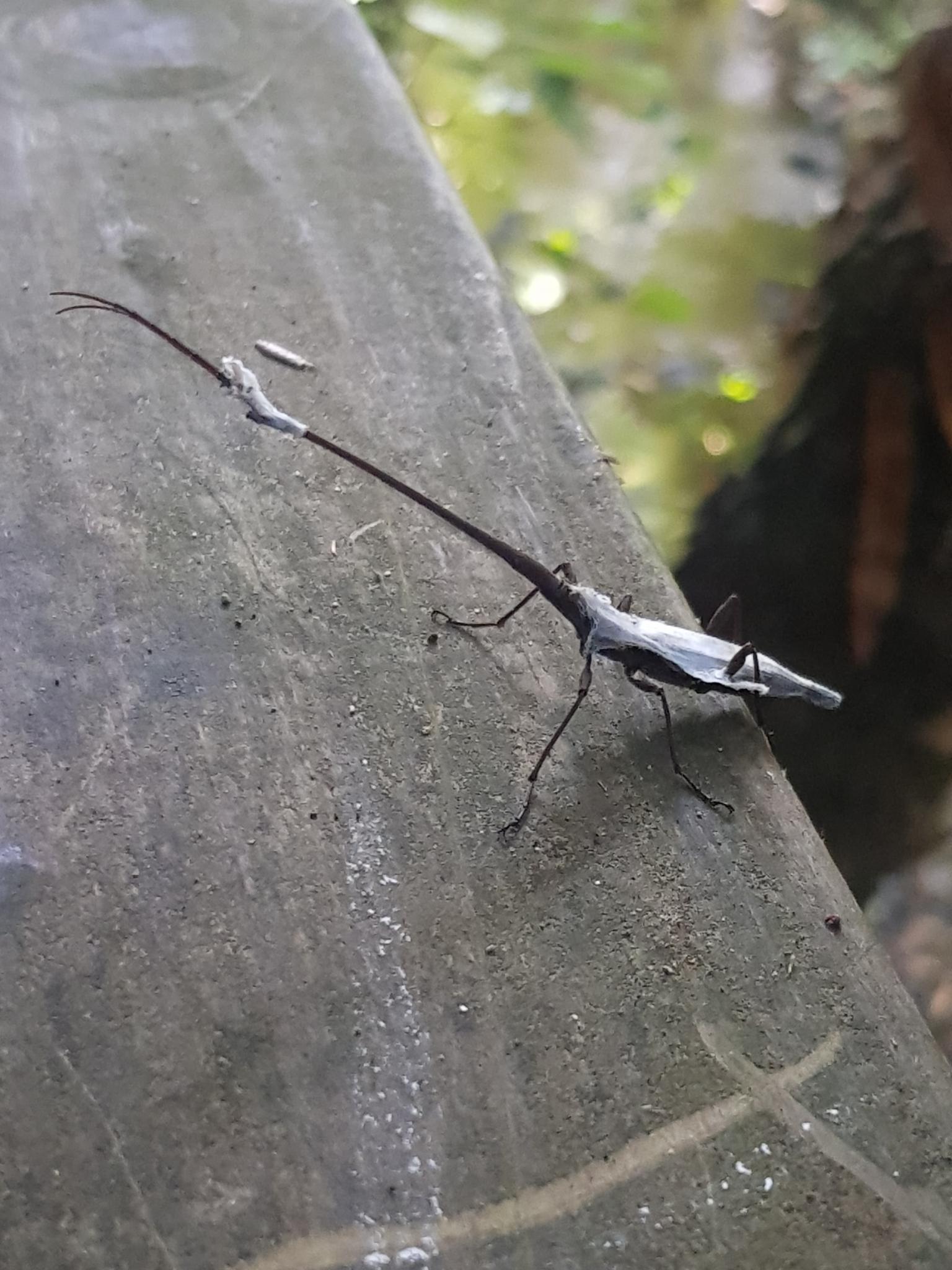 Images: Siobhan Leachman by  Mike Dickison, CC0, via Wikimedia Commons
Images of iNaturalist observations by Siobhan Leachman, CC0
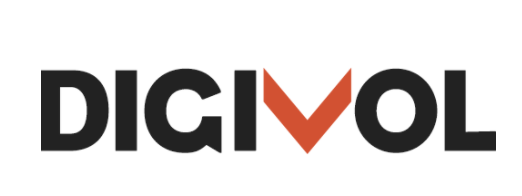 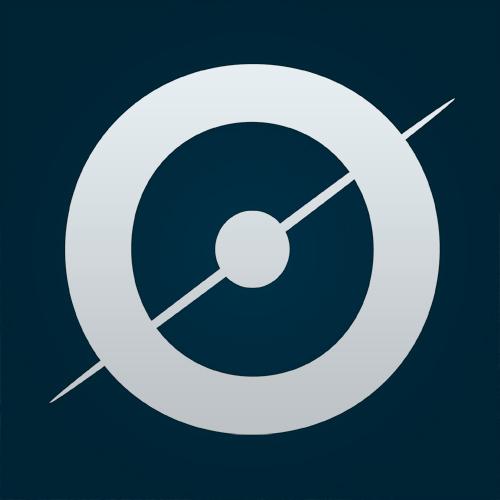 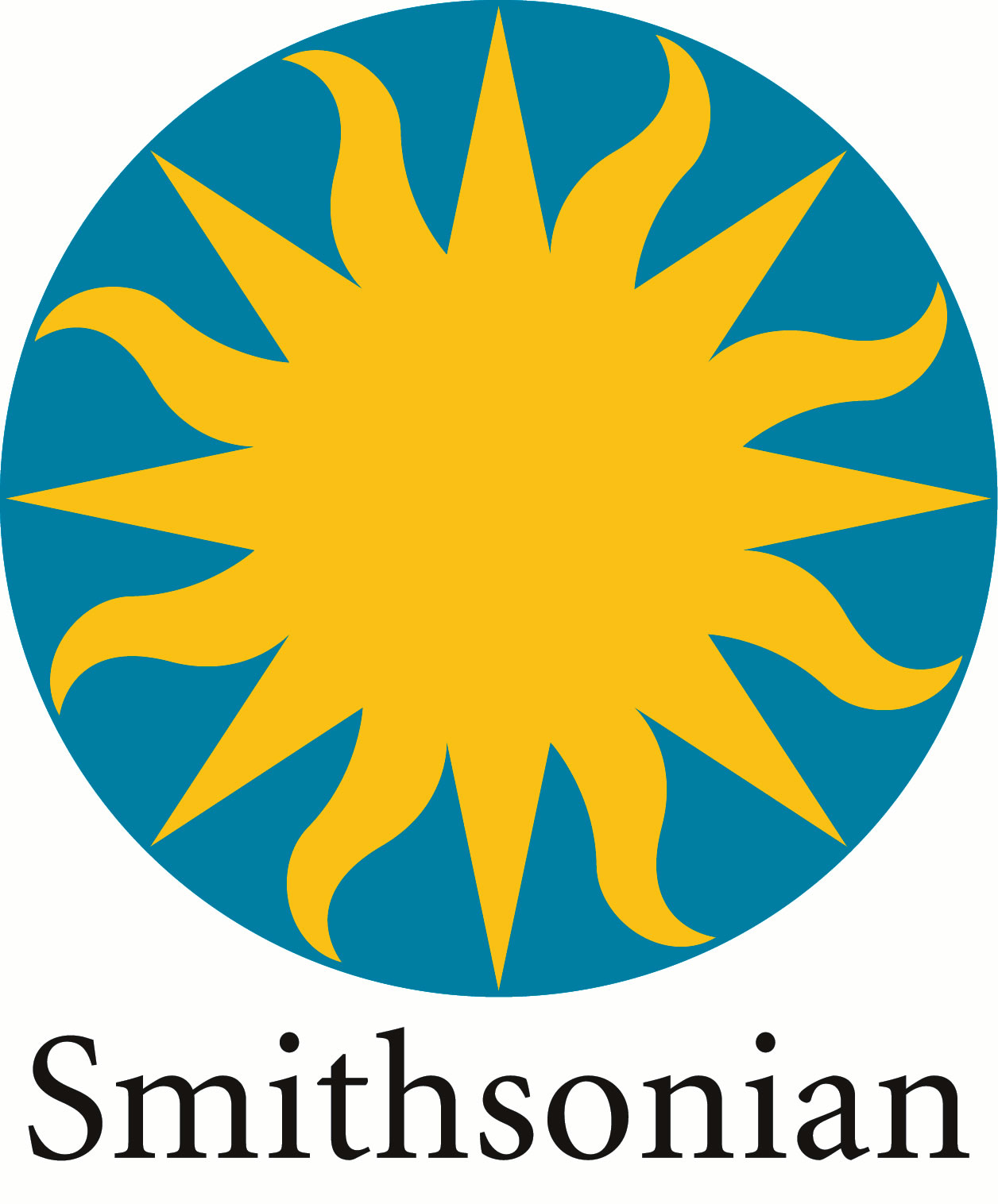 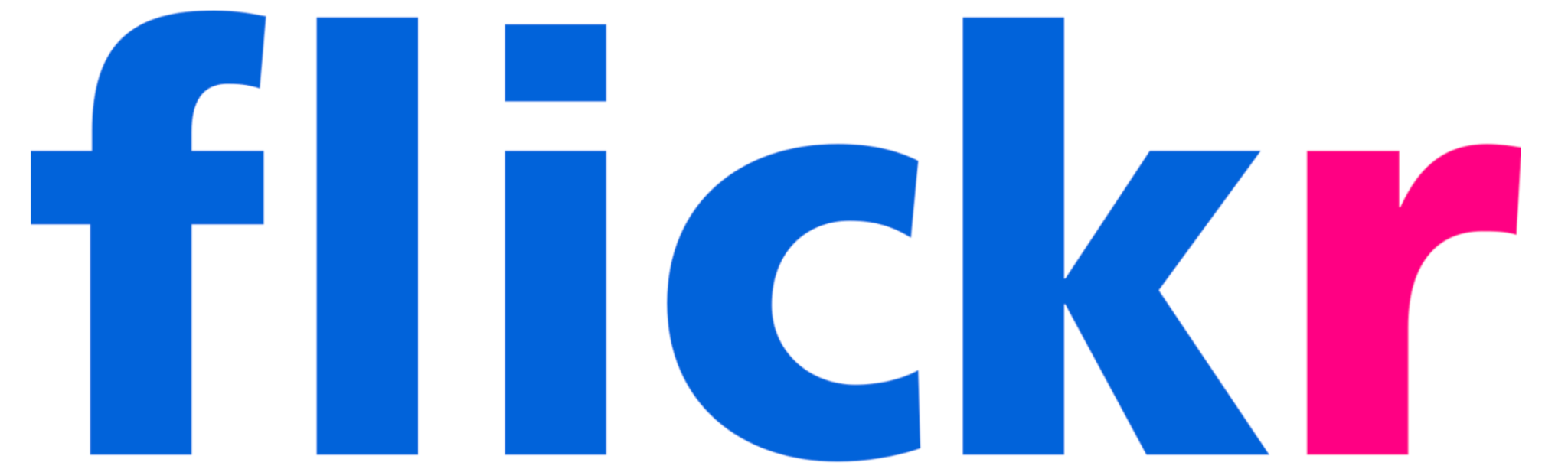 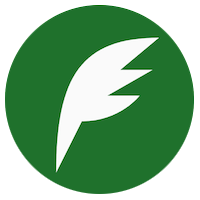 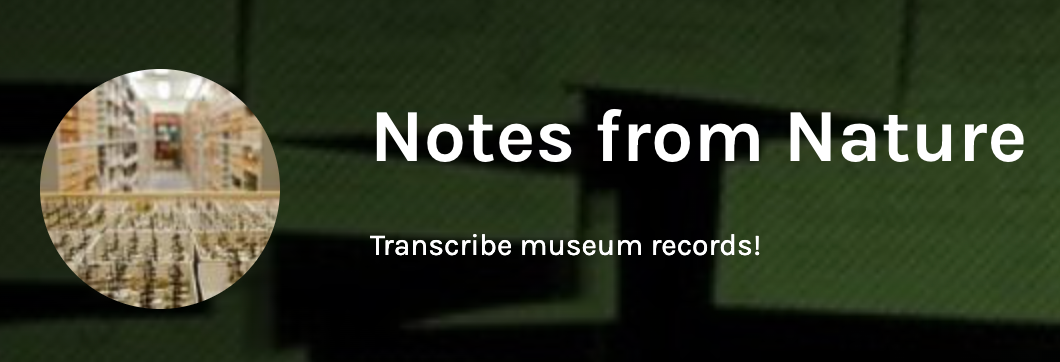 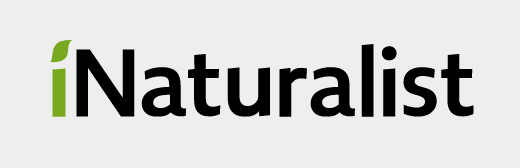 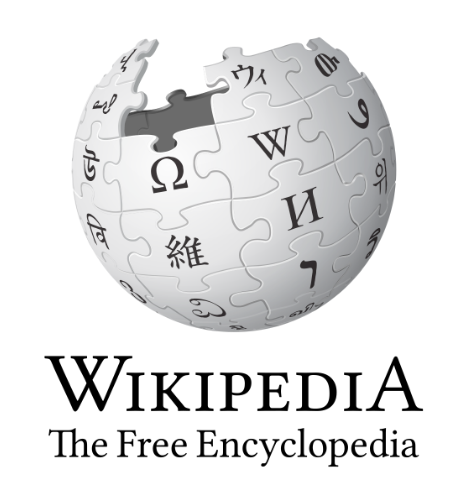 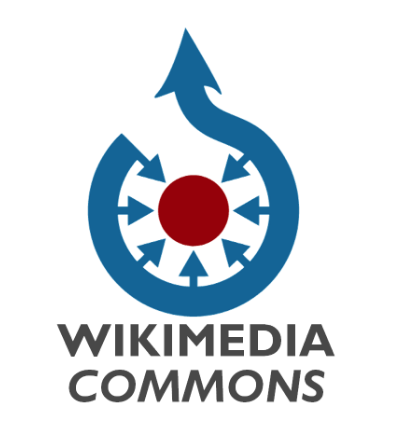 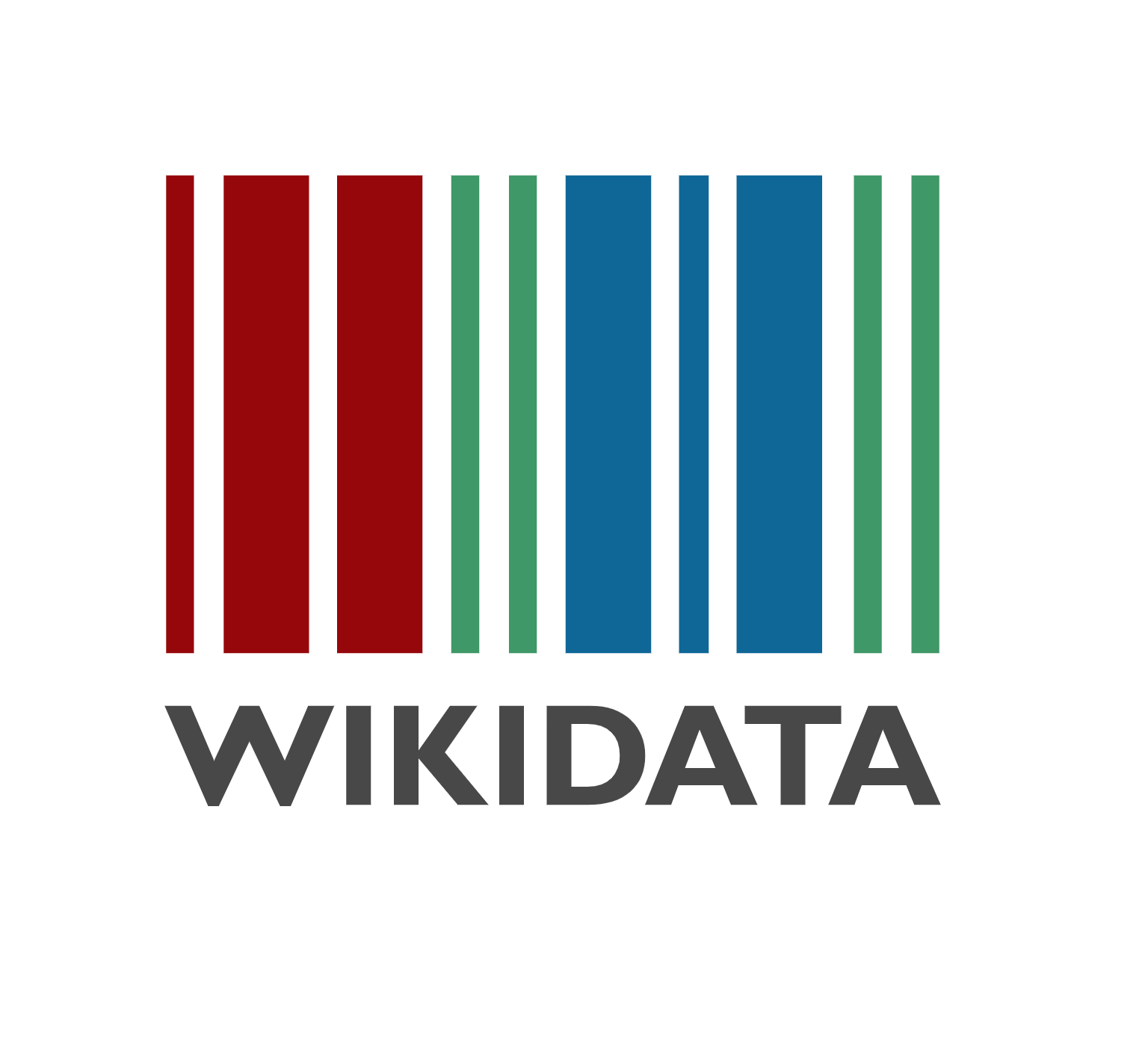 Images: Wikidata/Wikipedia/Wikicommons CC BY SA 3.0 via WikiCommons. Screenshot of iNaturalist website, DigiVol website,  Notes from Nature website, all  reused under section 43 the Copyright Act 1994. Smithsonian logo public domain, Zooniverse logo CC BY-SA 4.0,  Bionomia logo CC BY-SA 4.0, flickr logo public domain via Wikimedia Commons.
Digitise content

Place on public platforms

Allow open reuse
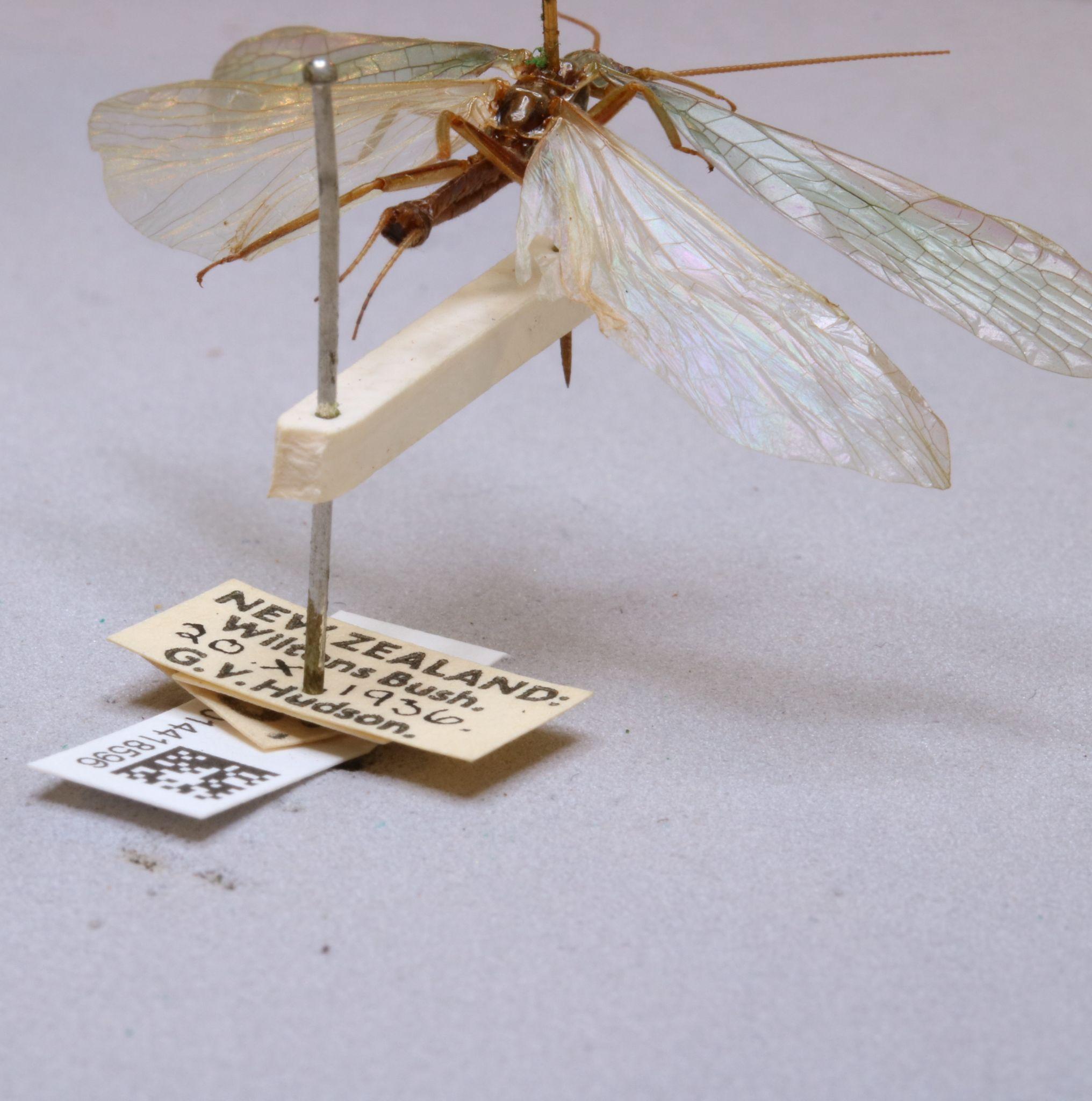 Image: Stenoperla prasina (Newman, 1845) by Natural History Museum, London, CC BY 4.0 , via Wikimedia Commons
Encourage reuse 
of 
public domain content


Use open 
copyright licenses
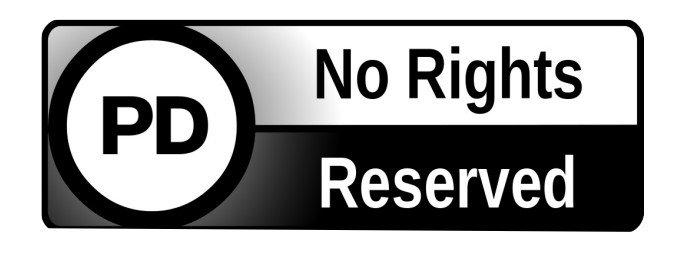 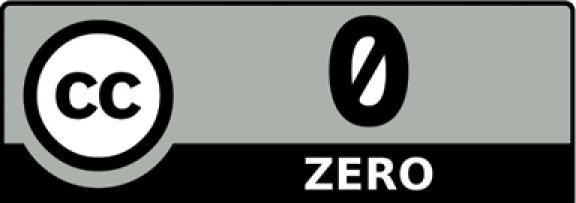 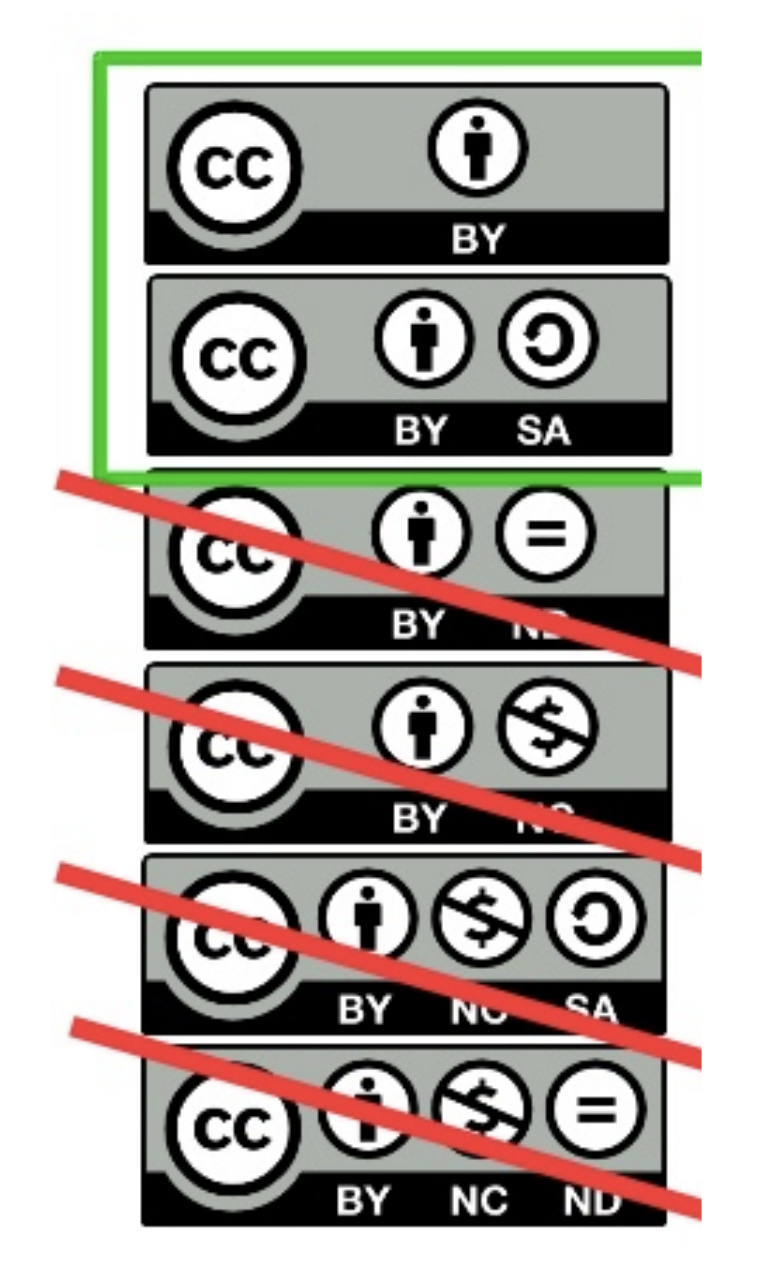 Images: Whose knowledge? #VisibleWomen Campaign Kit CC BY-SA 4.0  Logo of the CC Zero or CC0 Public Domain Dedication License – “No Rights Reserved” CC BY 4.0 , Creative Commons
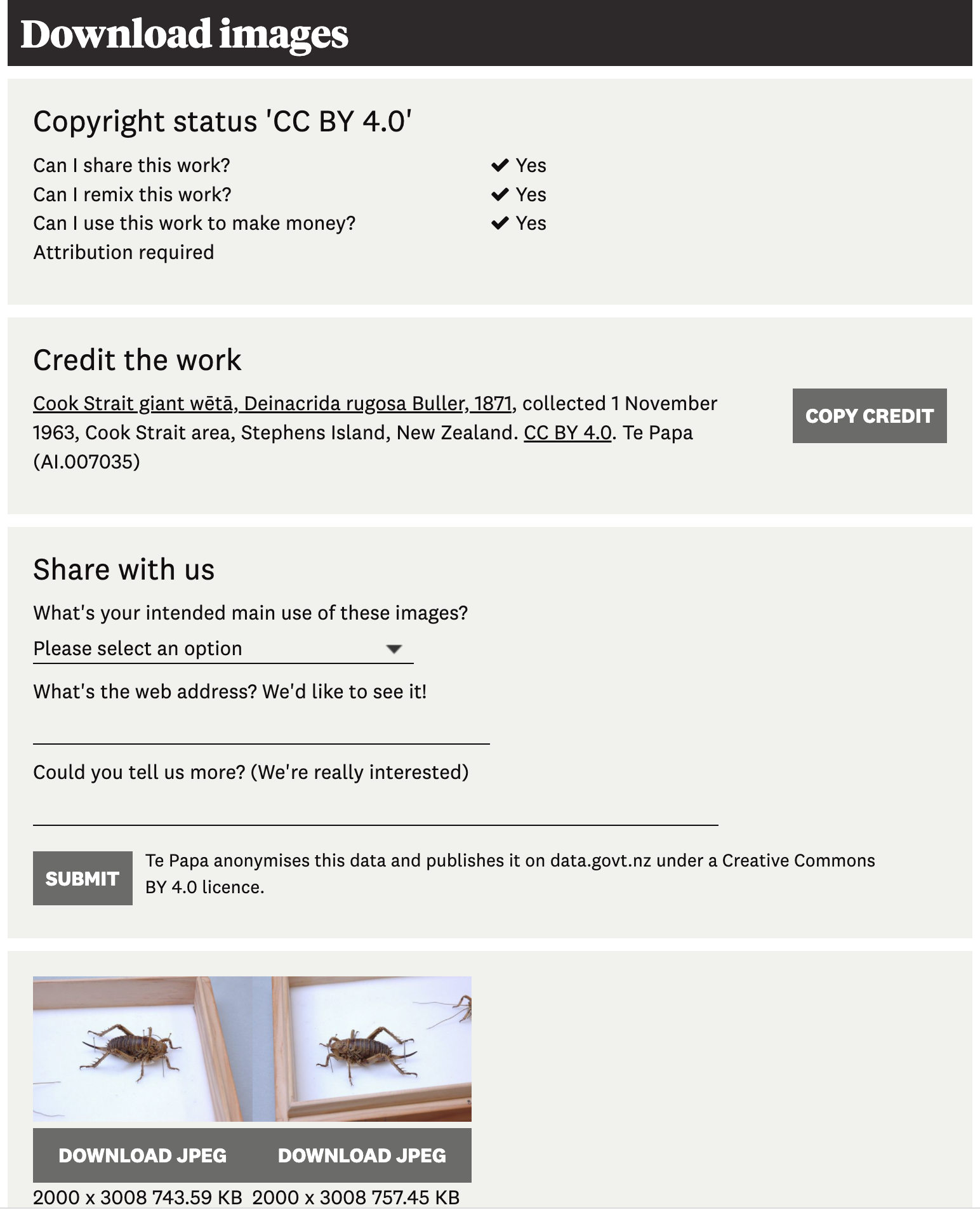 Clear copyright status.

Clear reuse explanation.

Clear citation.
Image: Screenshot of Te Papa website reused under section 43 the Copyright Act 1994
Manaaki Whenua to WikiCommons
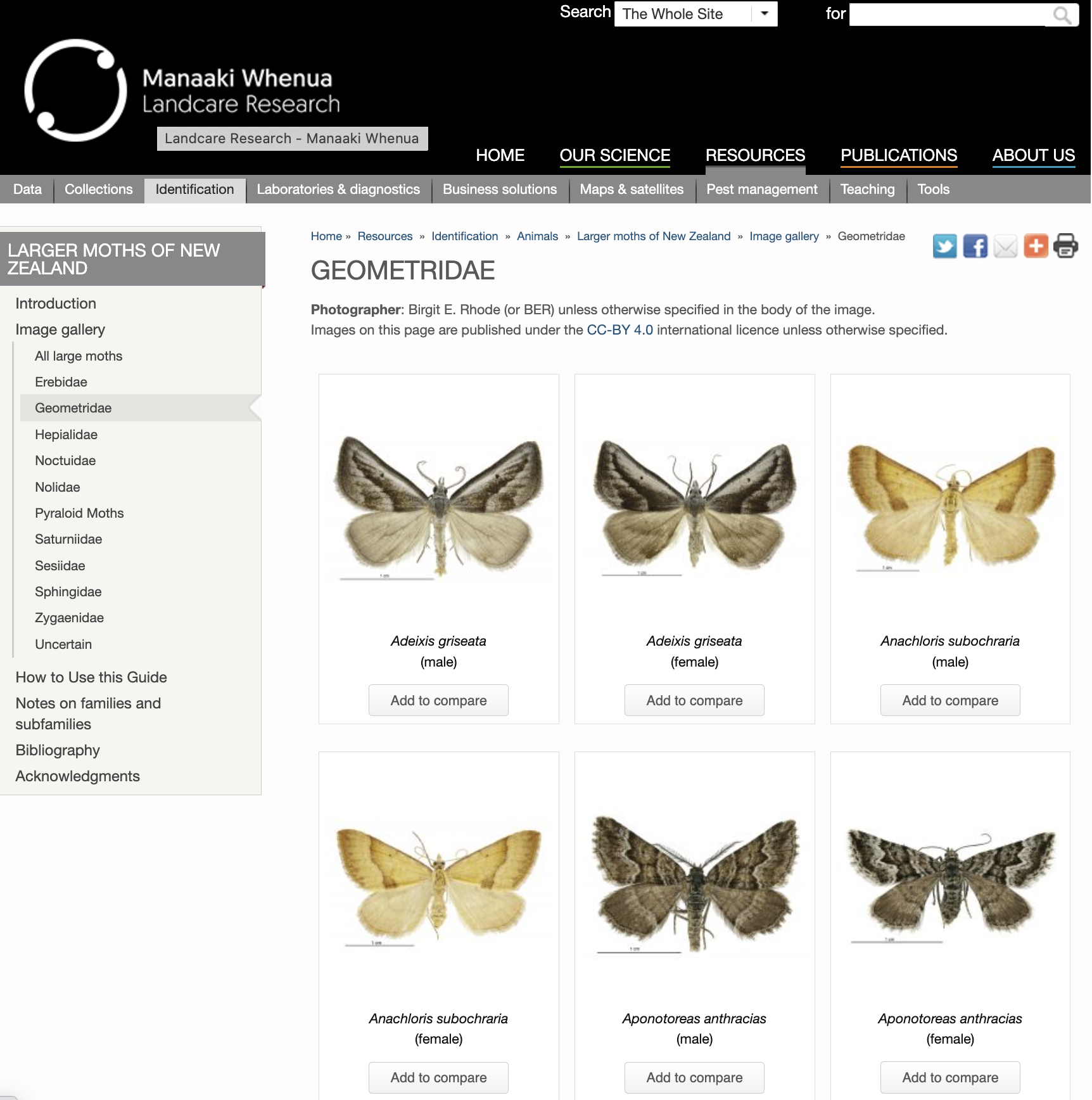 Openly licensed for reuse

Reused openly
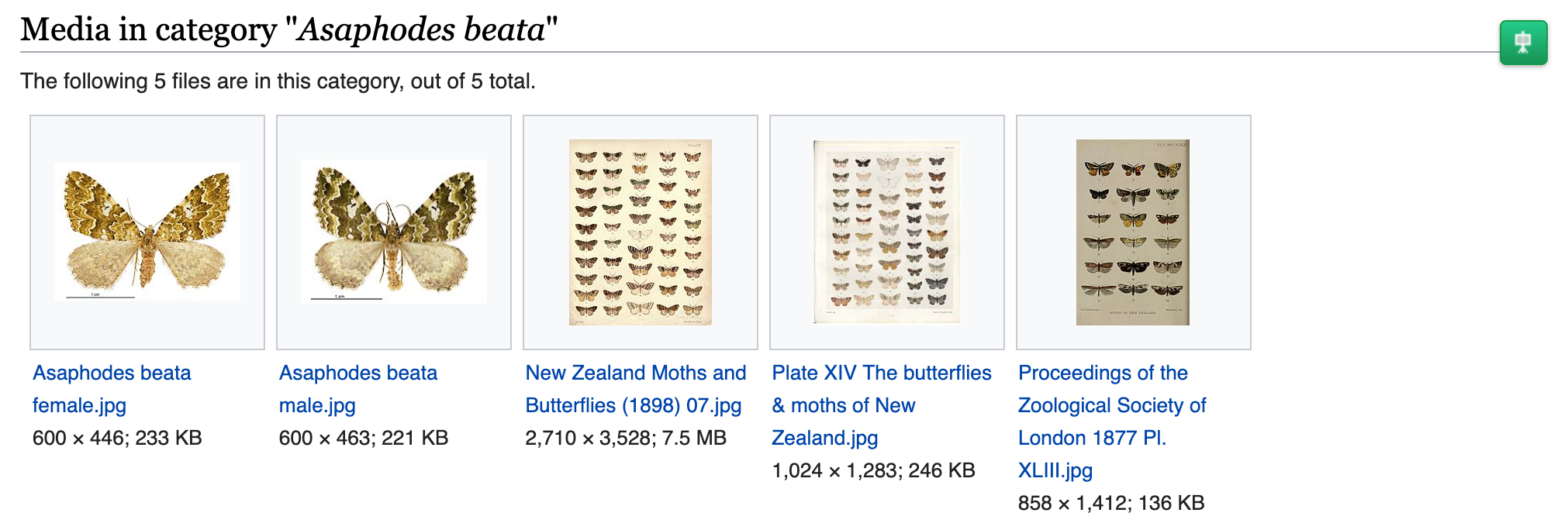 Images: Screenshot of Manaaki Whenua website reused under section 43 the Copyright Act 1994. Screenshot of Wikicommons CC BY-SA 3.0
Reused in Wikipedia and Wikidata
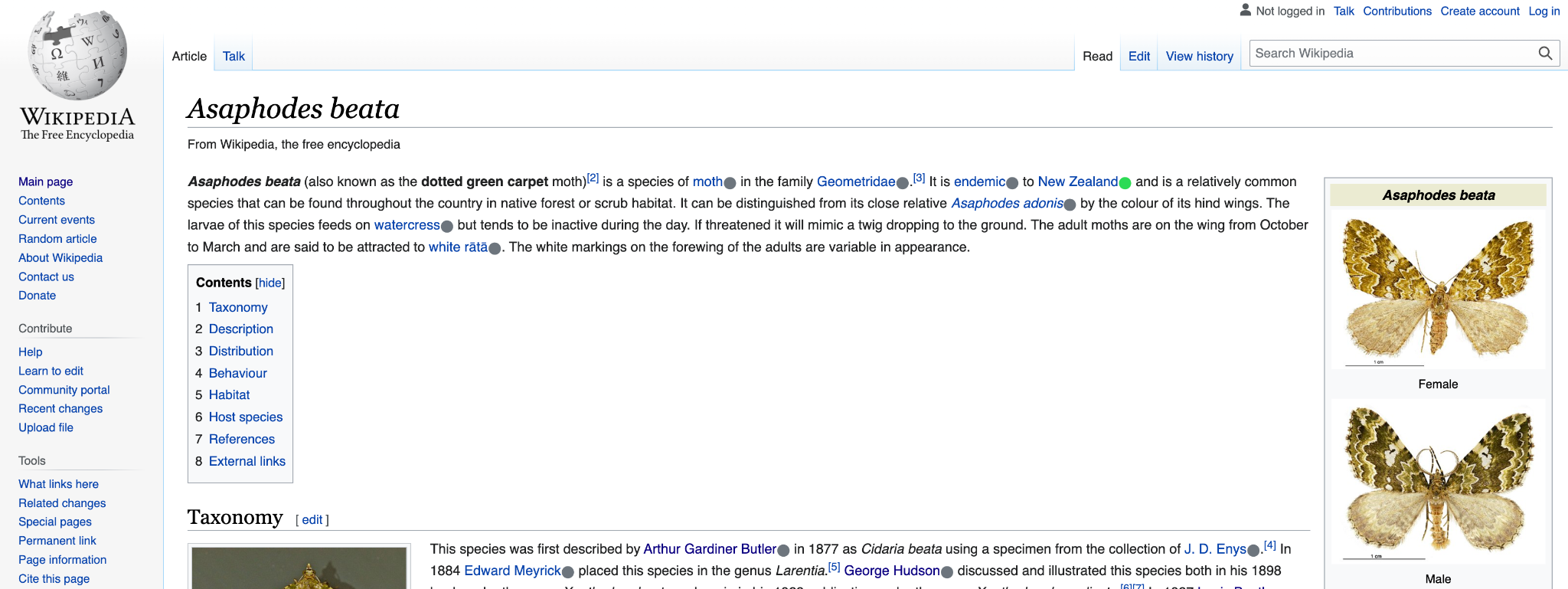 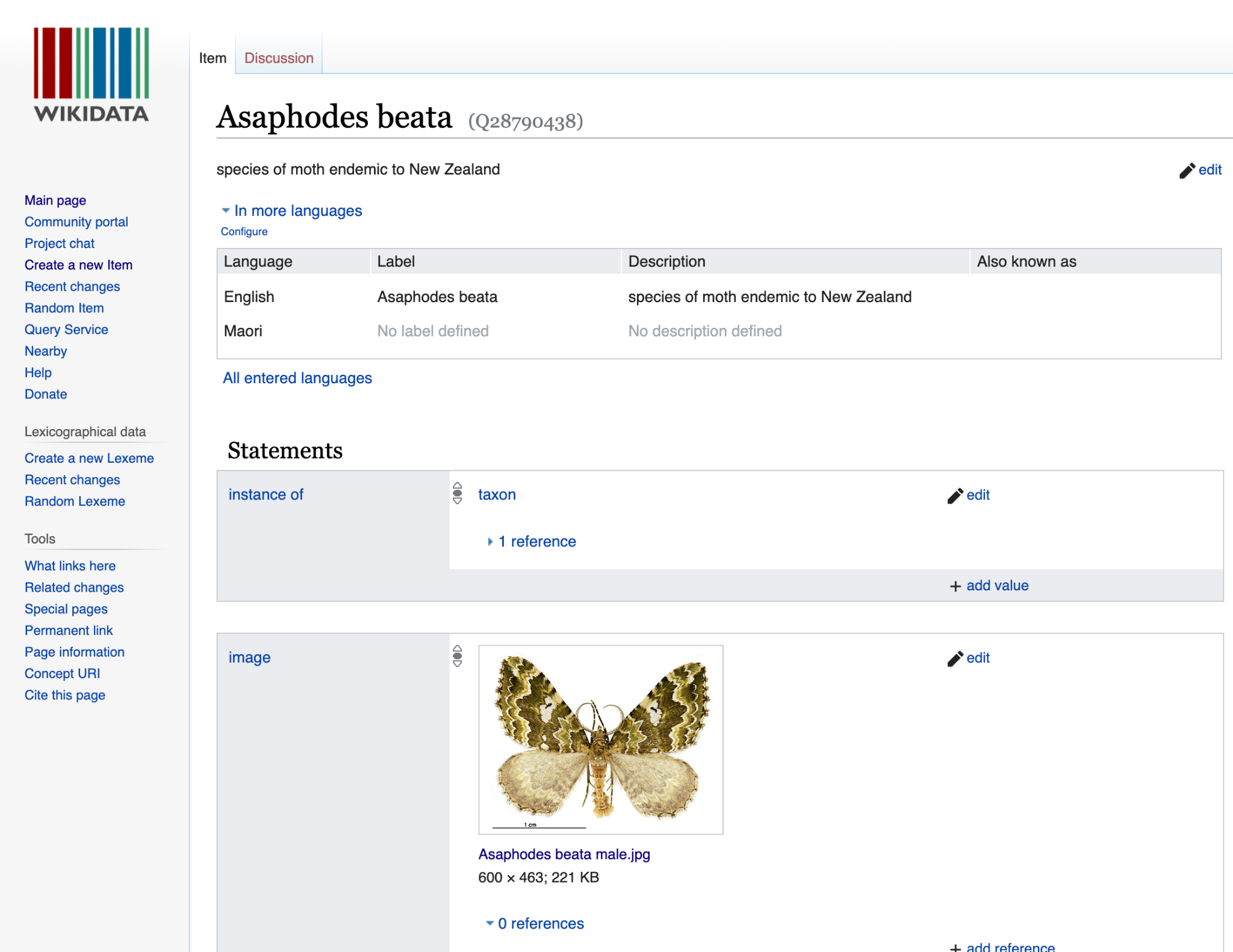 Images: Screenshot of Wikipedia CC BY-SA 3.0. Screenshot of Wikidata CC BY-SA 3.0
Internet search engine results
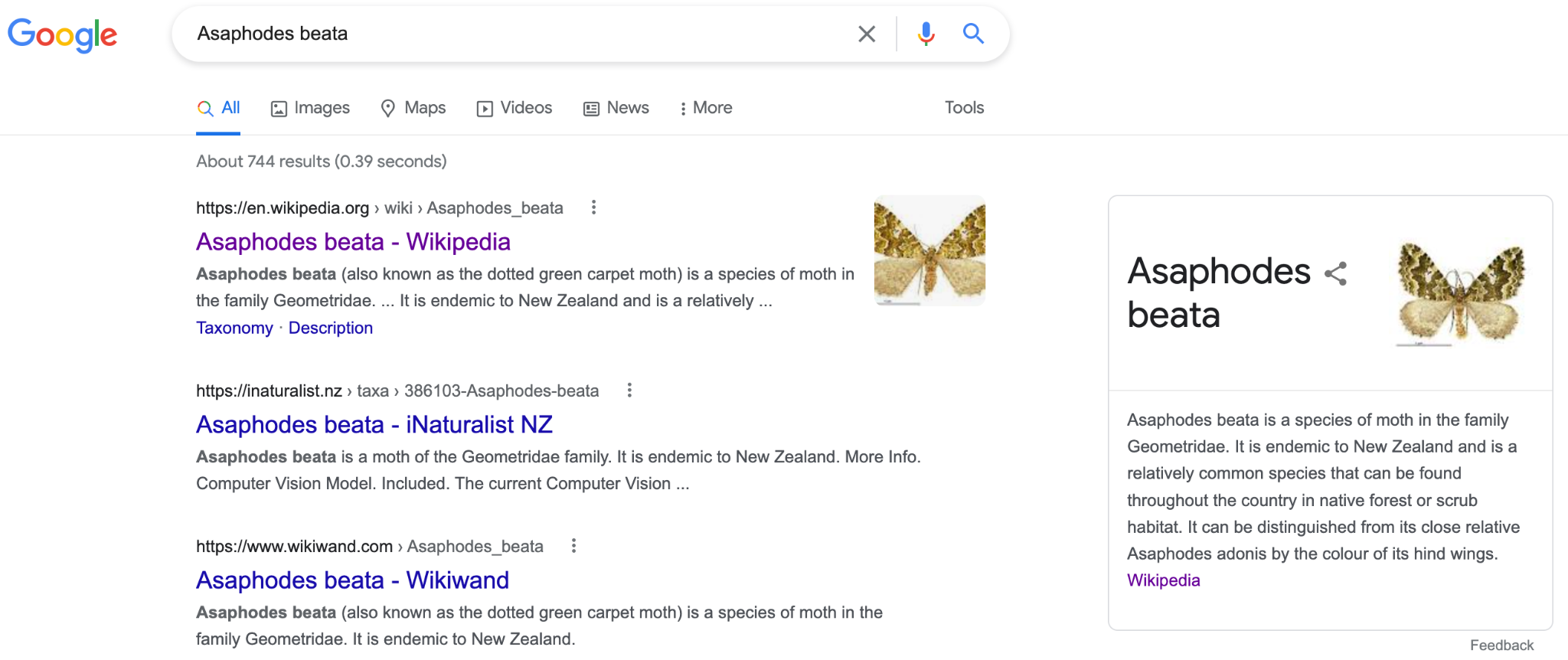 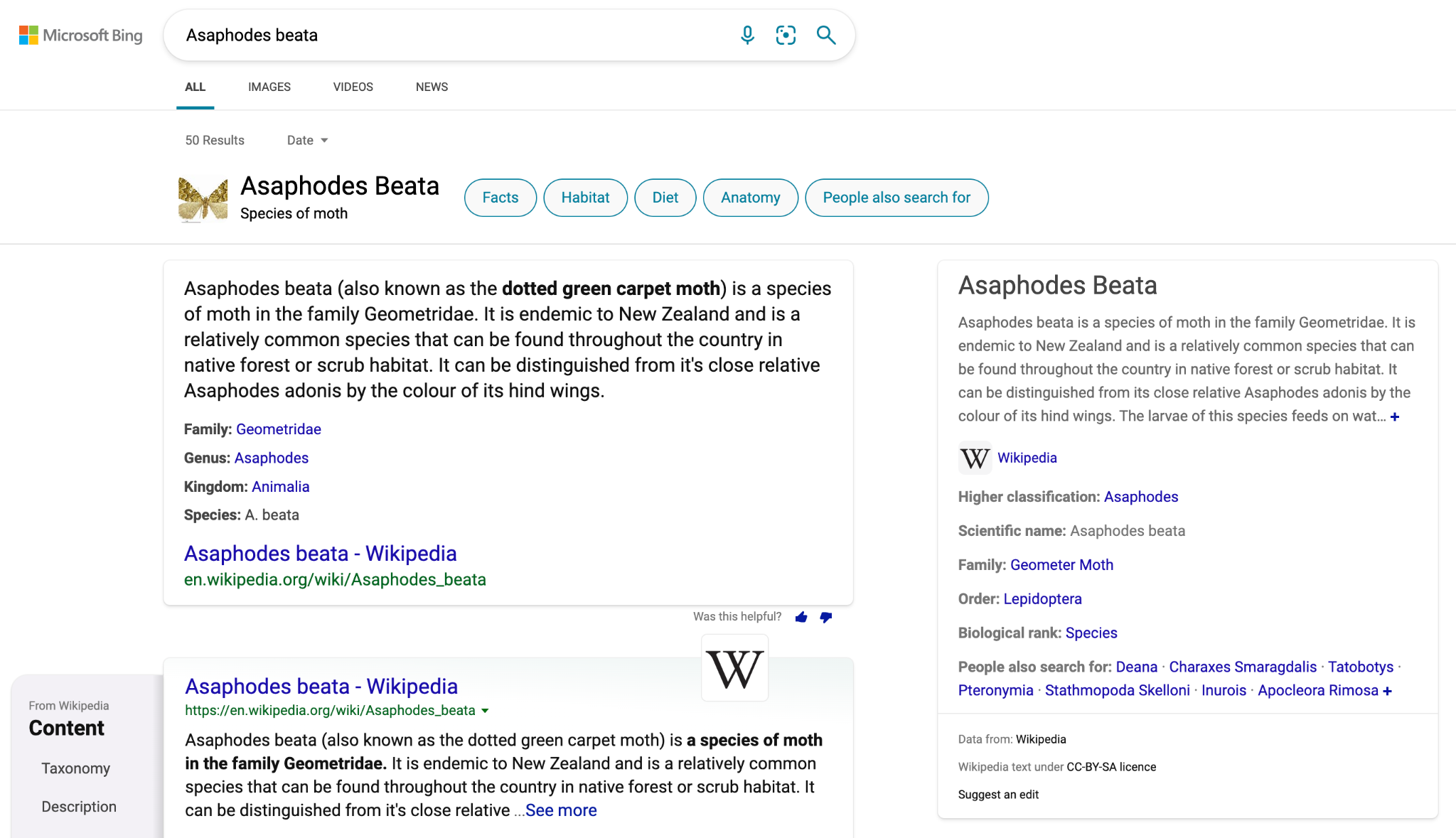 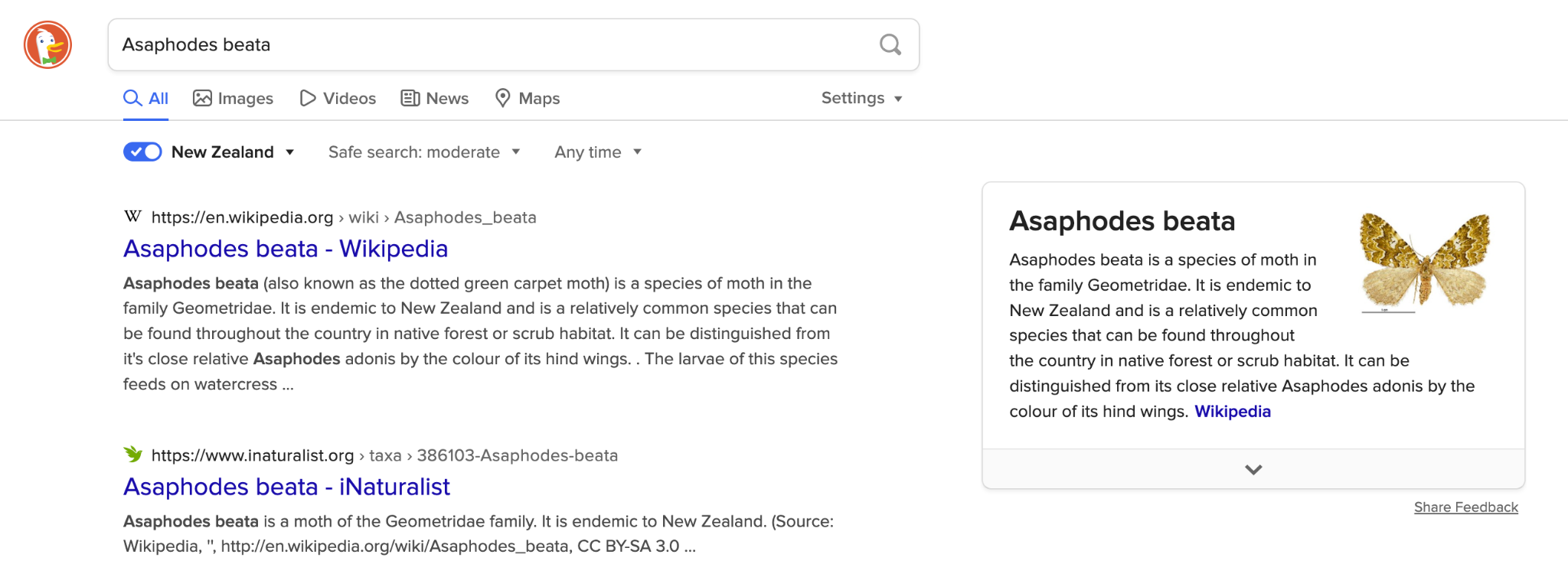 Images: Screenshot of Google, DuckDuckGo and Bing websites and reused under section 43 the Copyright Act 1994
Conservation status of NZ Lepidoptera
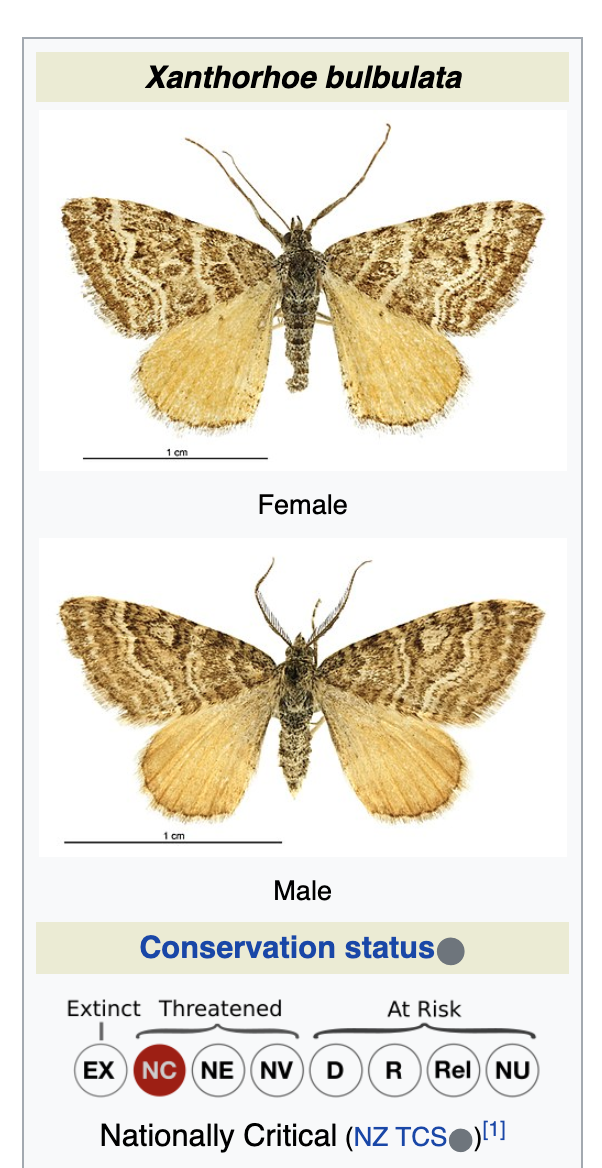 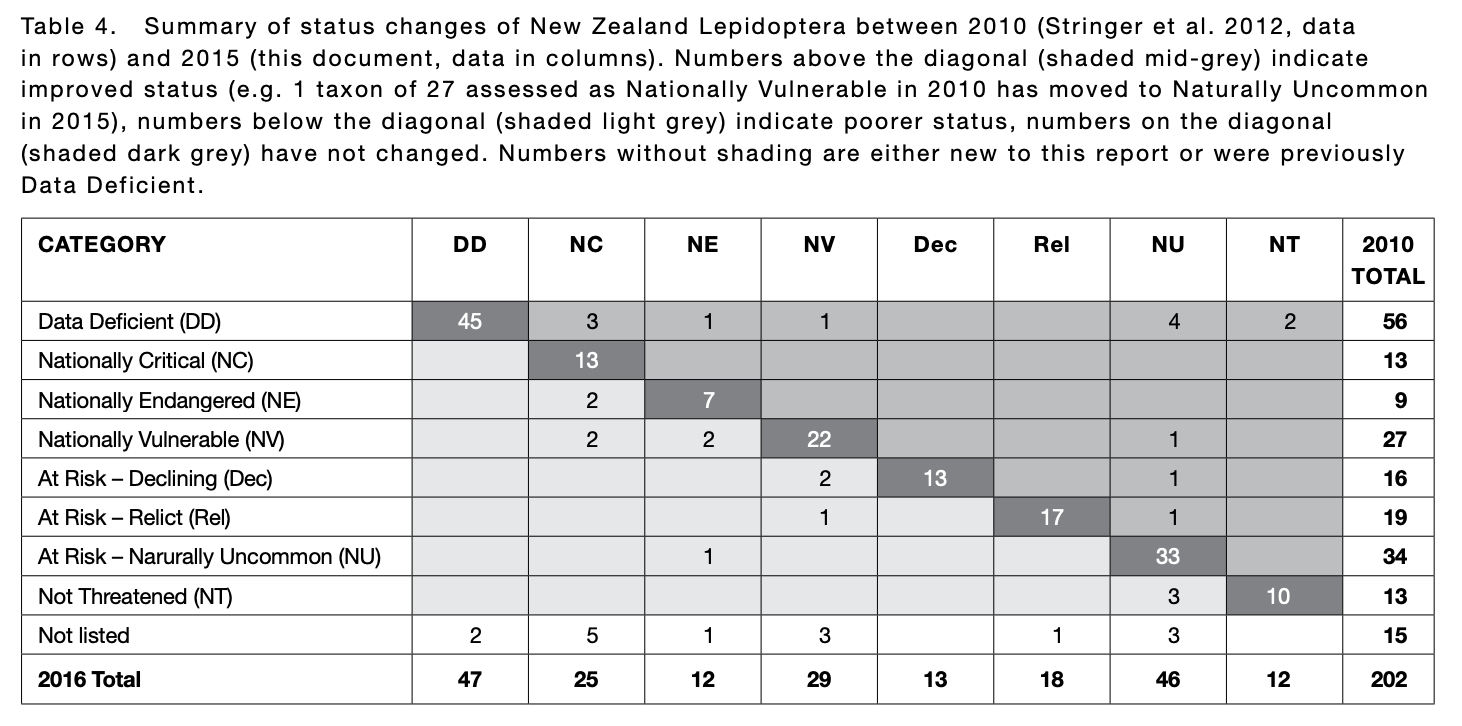 Images:Screenshot of Conservation status of New Zealand butterflies and moths (Lepidoptera), 2015 reused under section 43 the Copyright Act 1994. Screenshot of Wikipedia CC BY-SA 3.0.
iNaturalist species page
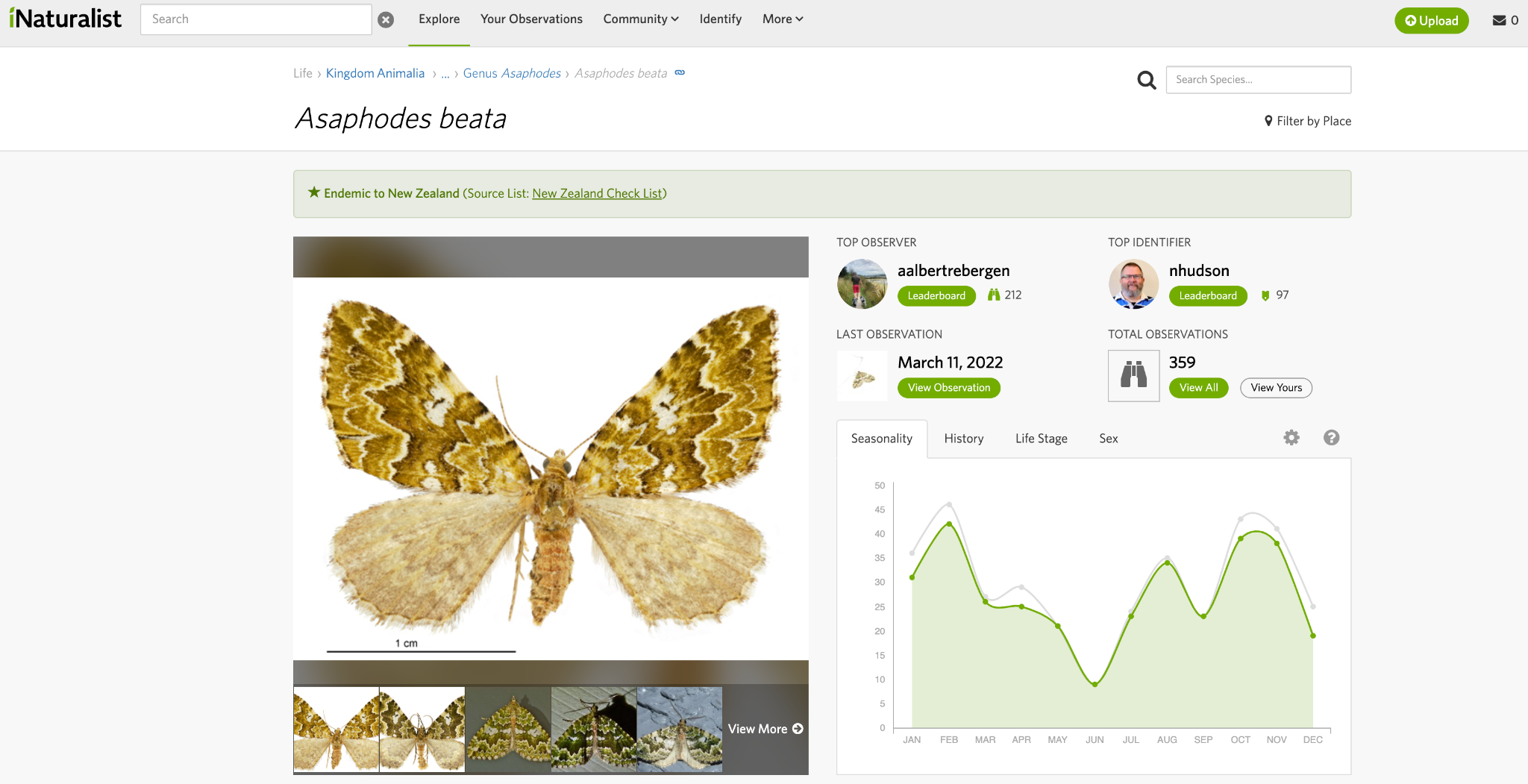 Images: Screenshots of iNaturalist reused under section 43 the Copyright Act 1994
Comparing observation with curated image
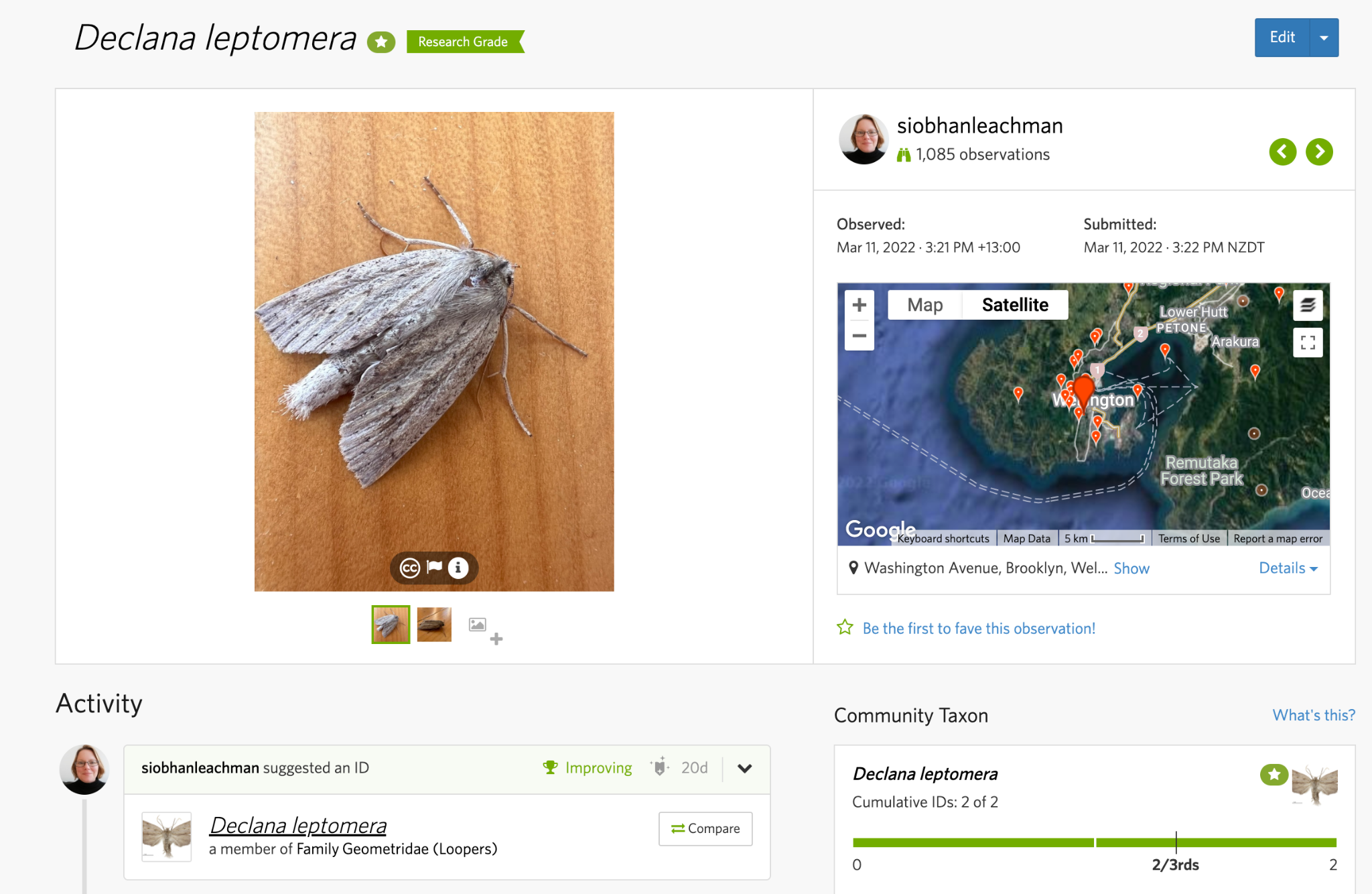 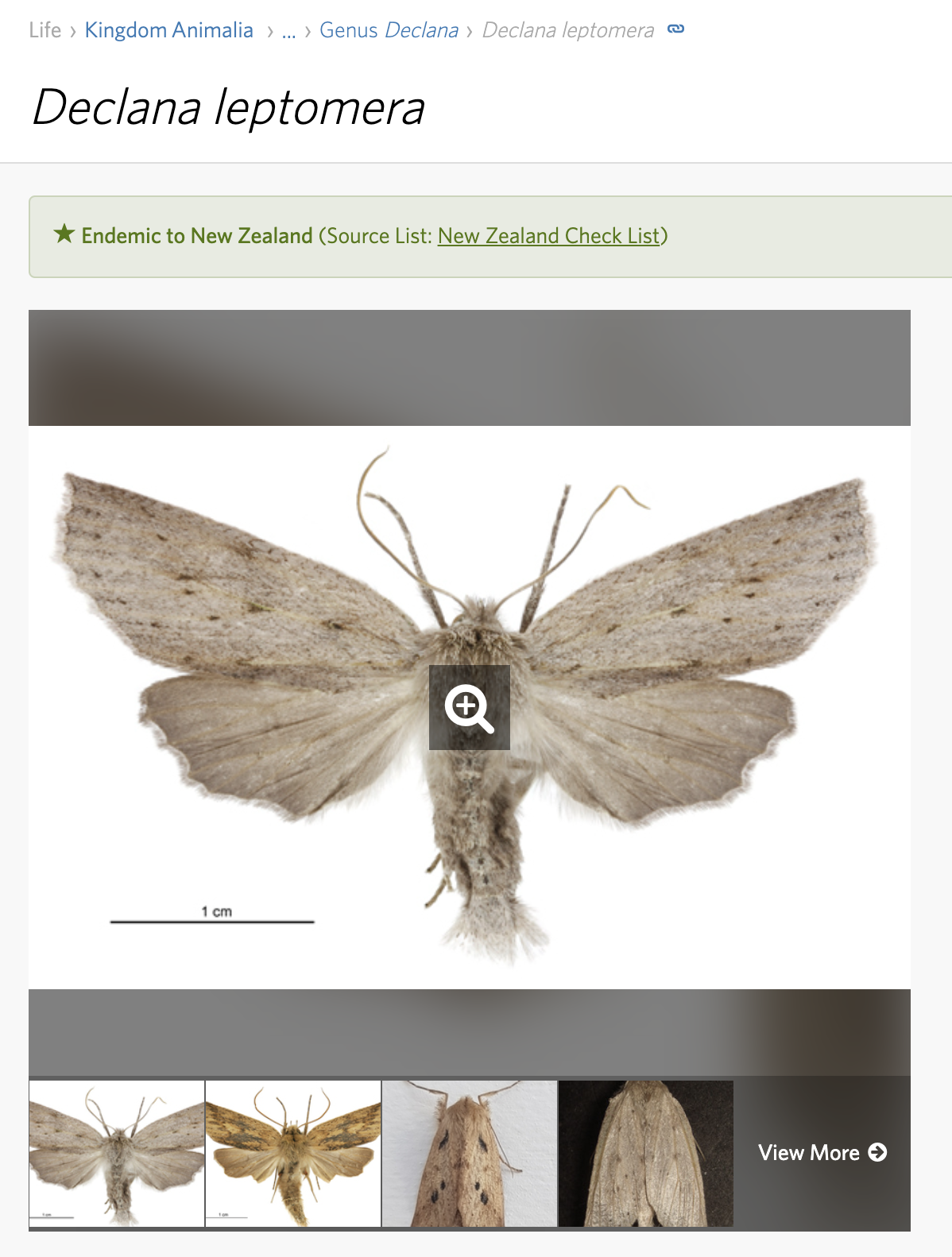 Image: Screenshot of iNaturalist observation and iNaturalist species page reused under section 43 the Copyright Act 1994.
iNaturalist ingests Wikipedia article
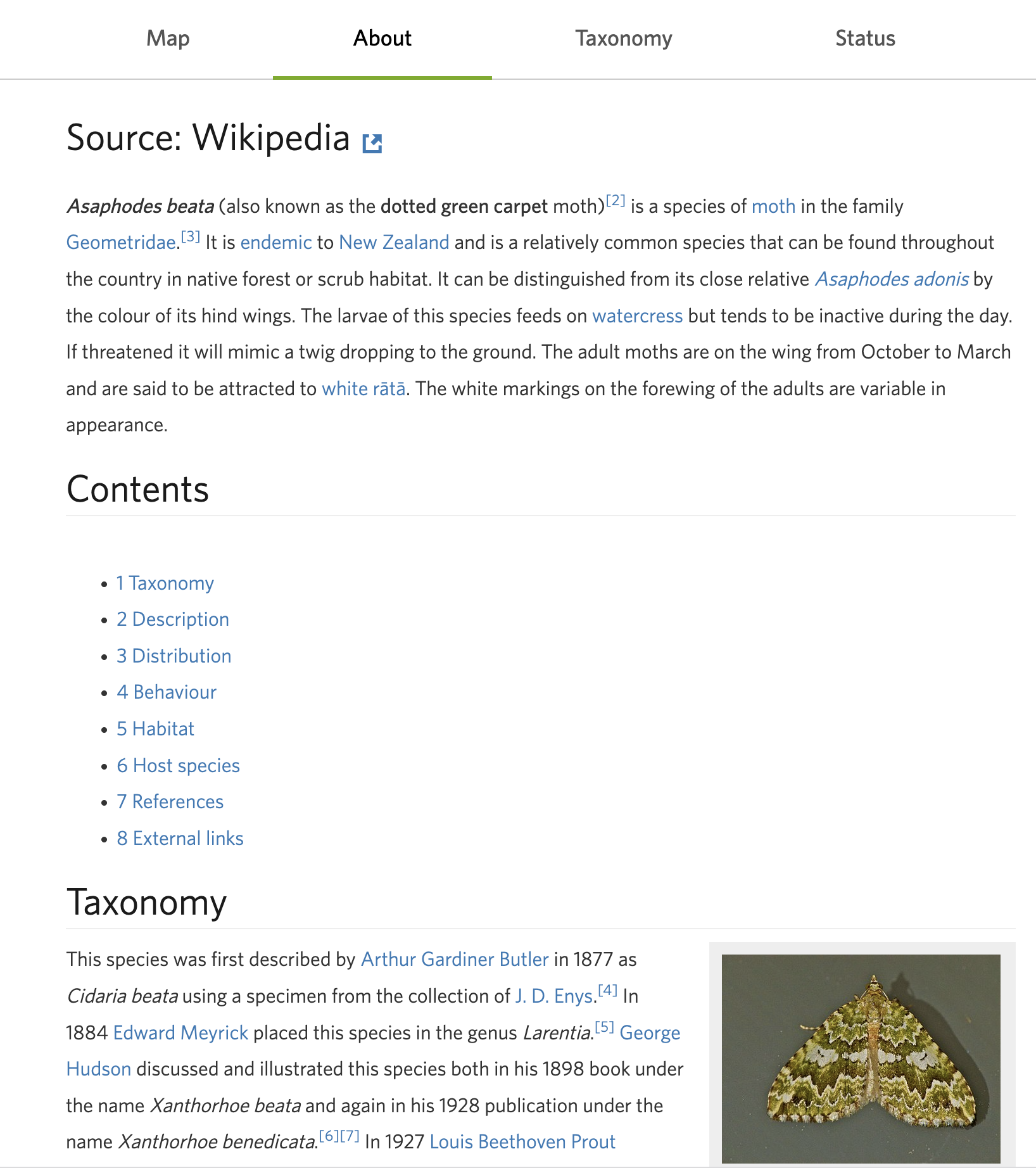 Images: Screenshots of iNaturalist reused under section 43 the Copyright Act 1994
Global Biodiversity Information Facility (GBIF)
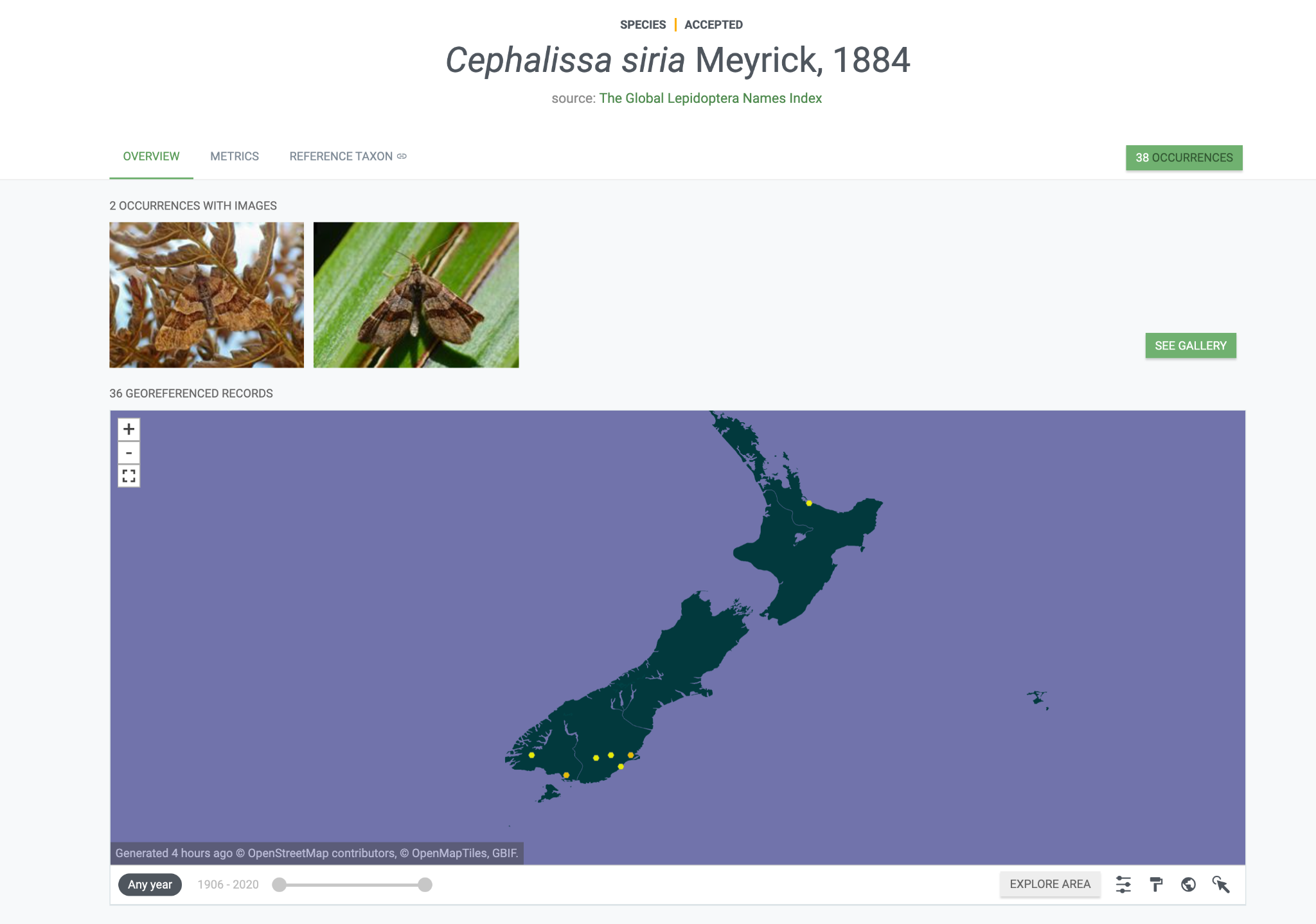 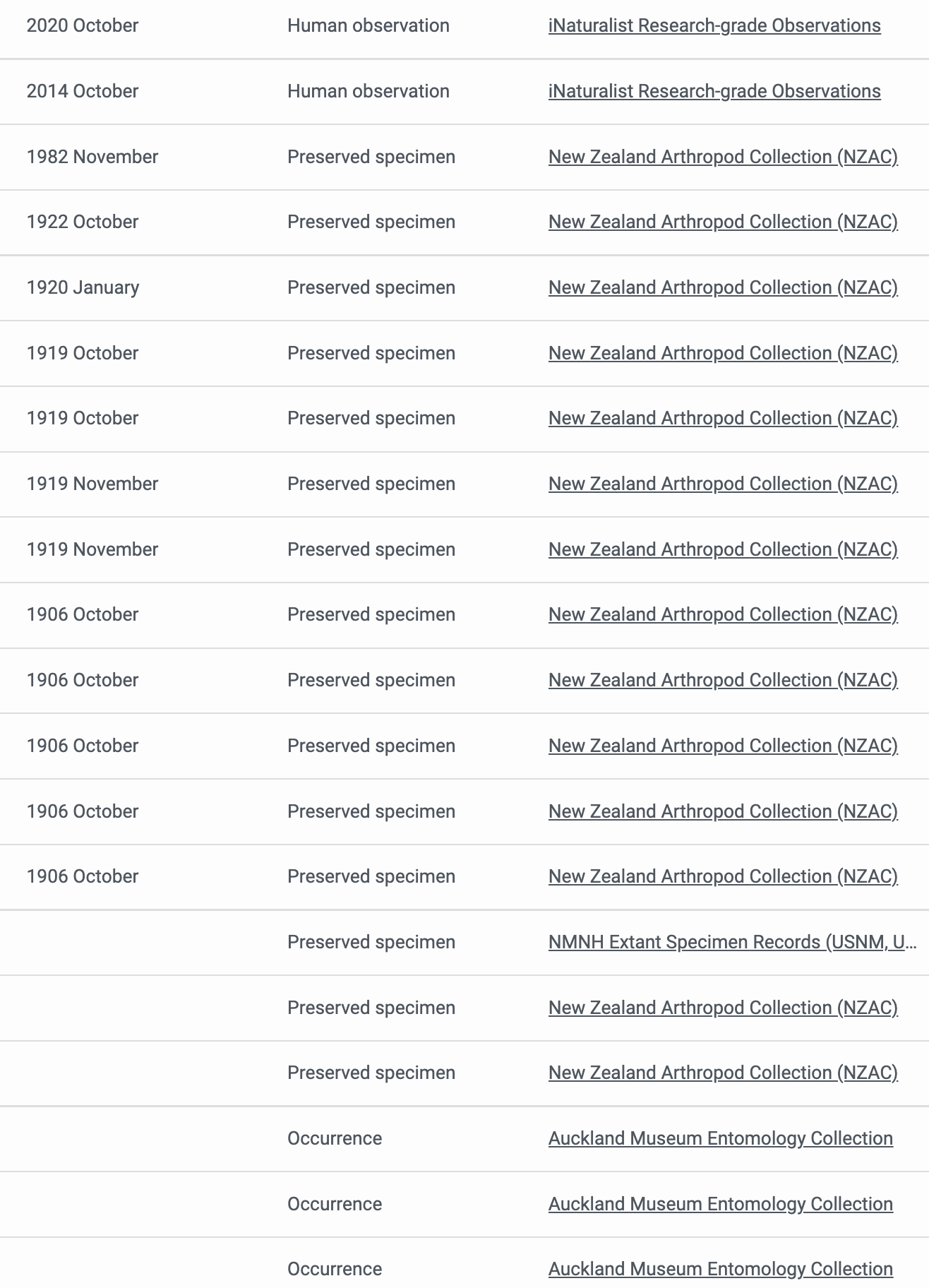 Image: Screenshots of GBIF reused under section 43 the Copyright Act 1994
Virtuous cycle of reuse
Wikipedia
Wikidata
Wikicommons
iNaturalist
GBIF
Image by Siobhan Leachman CC0
Wikidata
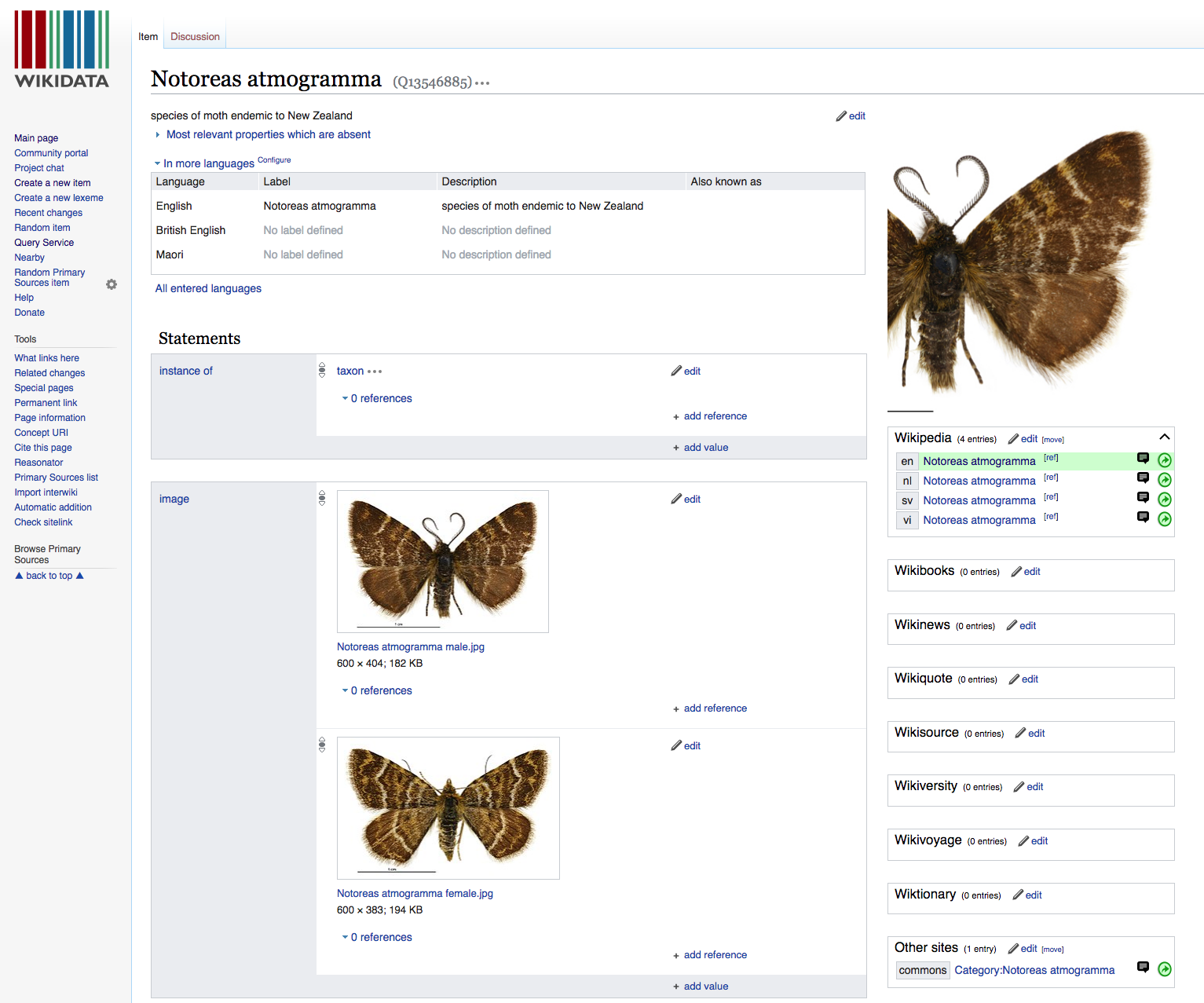 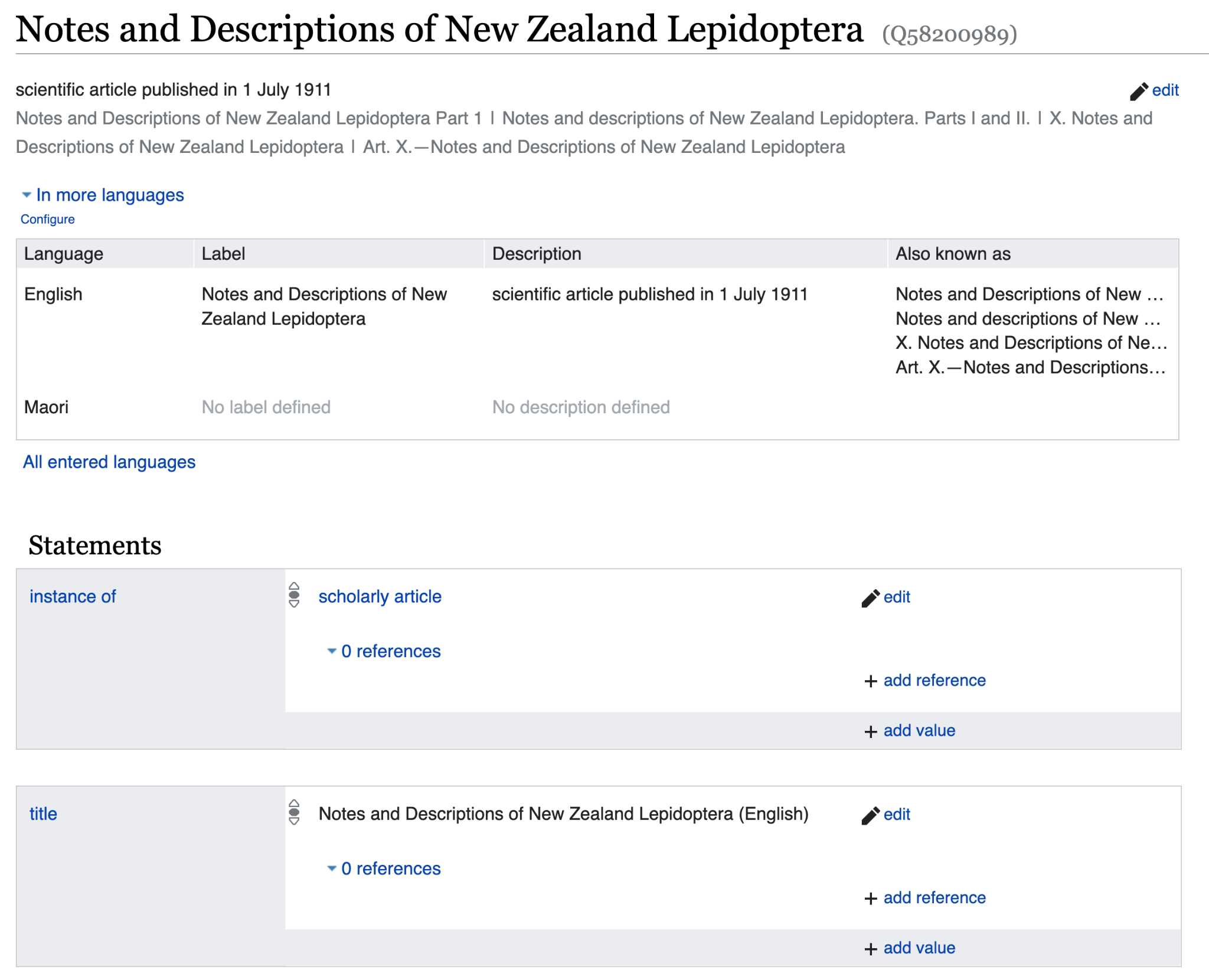 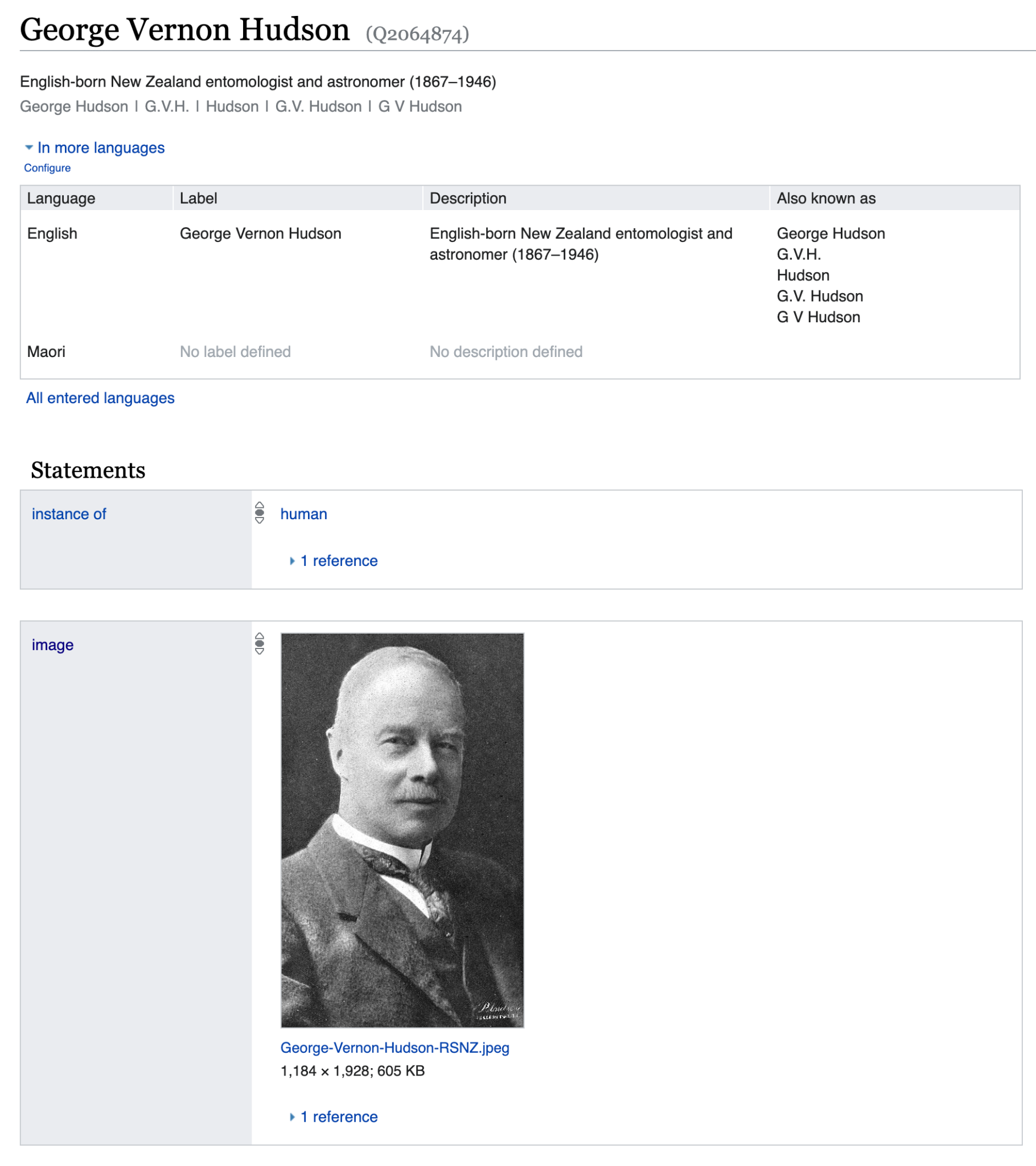 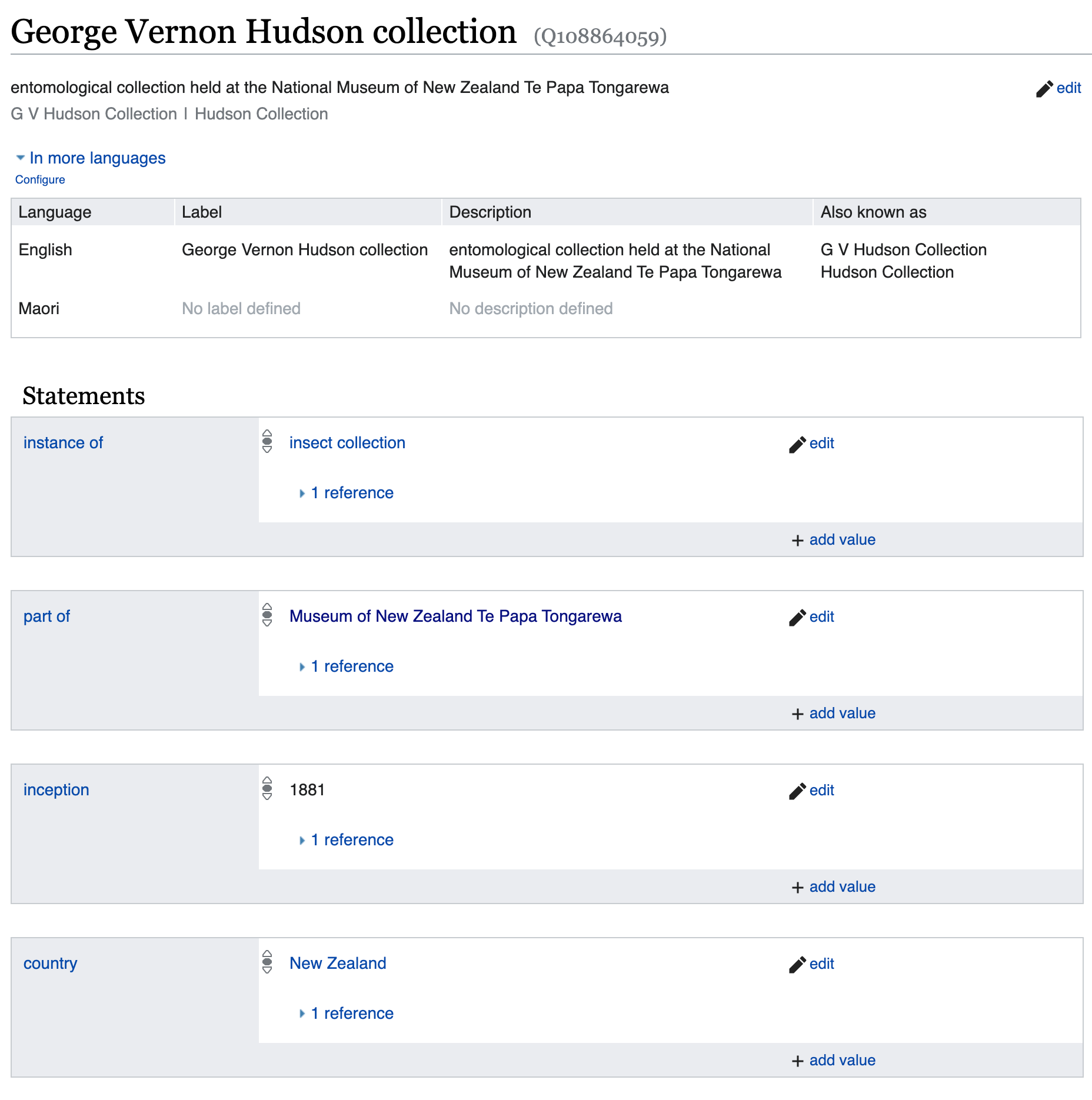 Images: Screenshots of Wikidata items Notoreas atmogramma, Notes & Descriptions of New Zealand Lepidoptera, George Vernon Hudson and George Vernon Hudson collection.  CC BY-SA 3.0
Wikidata Item Identifiers
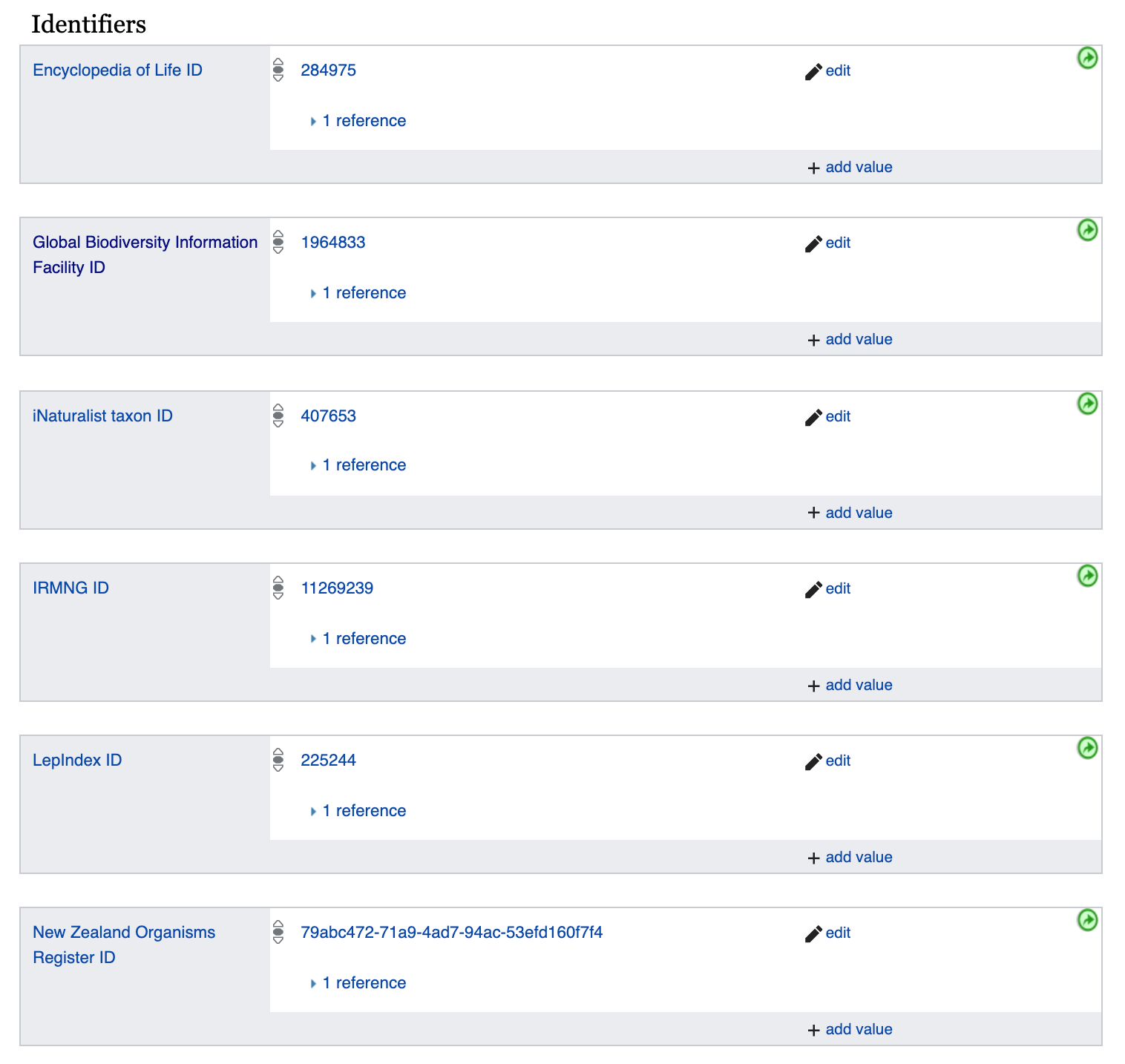 Screenshot of Wikidata website CC BY-SA 3.0
[Speaker Notes: For my purposes the two particular databases I want to ensure are linked to a species Wikidata item are the iNaturalist and Global Biodiversity Information Facility (GBIF) identifiers. iNaturalist is a citizen science website and app that enables anyone to collect species observations. iNaturalist also happens to be one of the best places to get images of NZ endemic species. 

BUT it has an issue. It’s default license is the Creative Commons Attribution Noncommercial use. The data and images contained in iNaturalist aren’t automatically Open Access. Unless the user deliberately changed their default license I’m unable to reuse those species images in WikiCommons. 

I’ve been working with other Wikipedia editors to raise this issue with iNaturalist and to attempt to persuade them to change their default license. This is still a work in progress. In the meantime I’ve been reaching out to individual iNaturalist users, requesting they change their default license to a more open license, allowing the open reuse of their images. This can pay real dividends even if I just convince a few, as sometimes their images are the ONLY images of these species available.

The other identifier I’m keen to link to a species Wikidata item and in turn to the species Wikipedia article is the GBIF identifier. The Global Biodiversity Information Facility (GBIF)  is an international network and research infrastructure funded by the world's governments and aimed at providing anyone, anywhere, open access to data about all types of life on Earth. It’s doing it’s best to provide open access to data. I say “doing it’s best” as some institutions that supply datasets use closed reuse licenses. 

The reason I want to link these two identifiers to Wikidata species items is to ensure that these data are interconnected. I’m a firm believer that the more connected data on a species is, the easier it is for people to find, reuse and query that data. And in turn the easier it will be to build upon that data. Once both the iNaturalist and the GBIF identifiers are added to the species Wikidata item, those identifiers will also be pulled into the taxonbar on the Wikipedia article. Readers of that article can then just click on the identifier link to be taken directly to either of those databases to find out more on the species.]
Stable URLs 
Persistent identifiers
Digital archiving
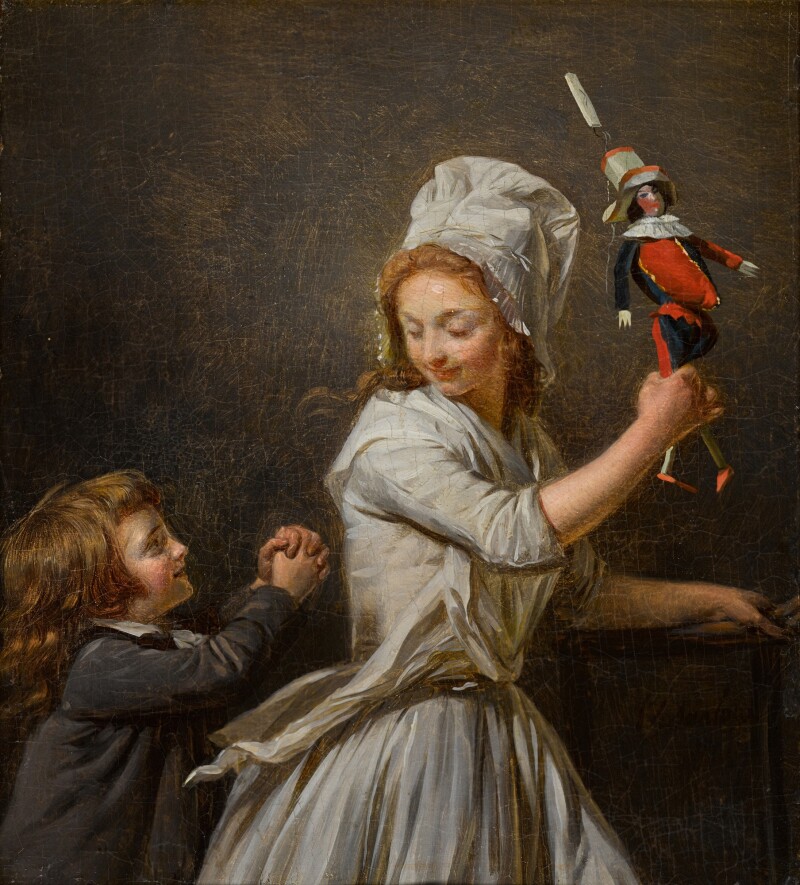 Image: A young boy pleading with his older sister for the return of his Polichinelle puppet by Henri-Pierre Danloux, Public domain, via Wikimedia Commons
Broken links are broken knowledge
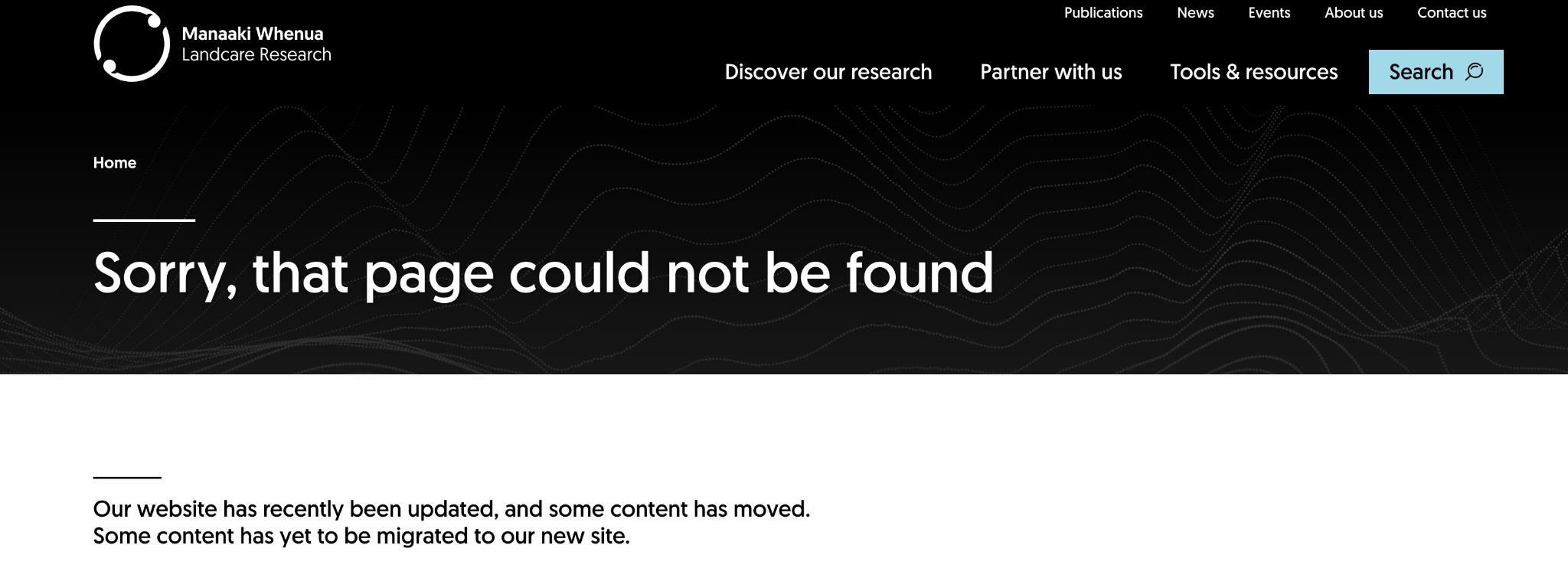 Screenshot of Manaaki Whenua Landcare Research website reused under section 43 the Copyright Act 1994
Internet Archive Wayback Machine
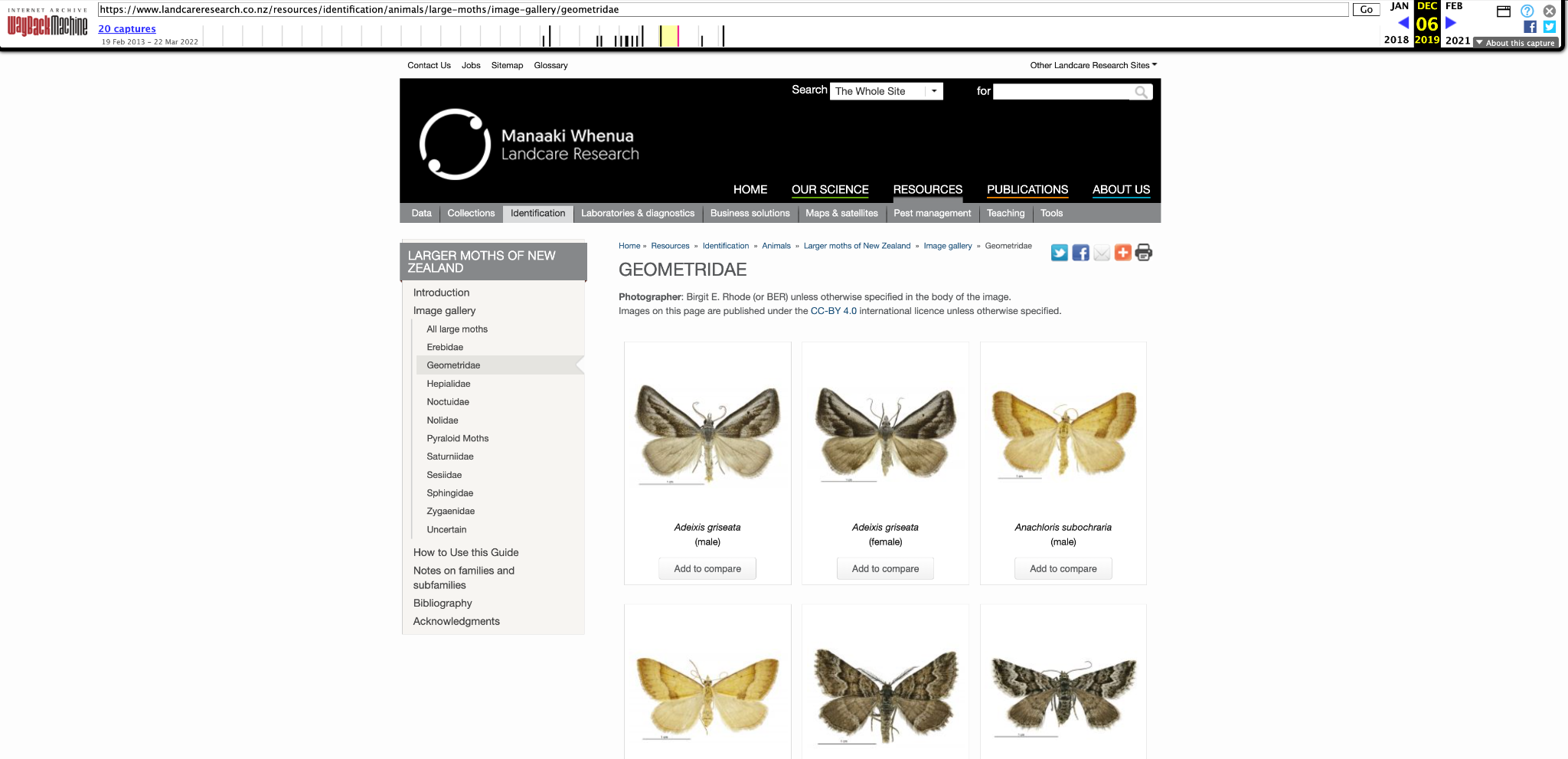 Image: Screenshot of Internet Archive Wayback Machine reused under section 43 the Copyright Act 1994
BHL stable urls & persistent identifiers
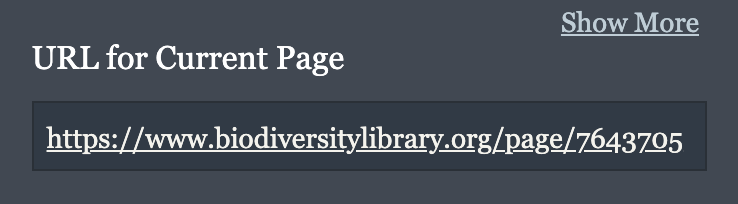 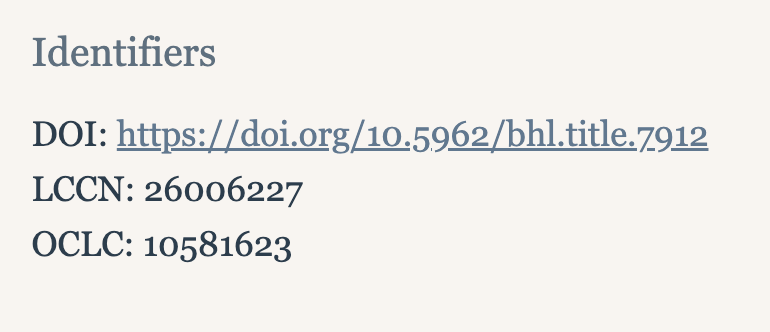 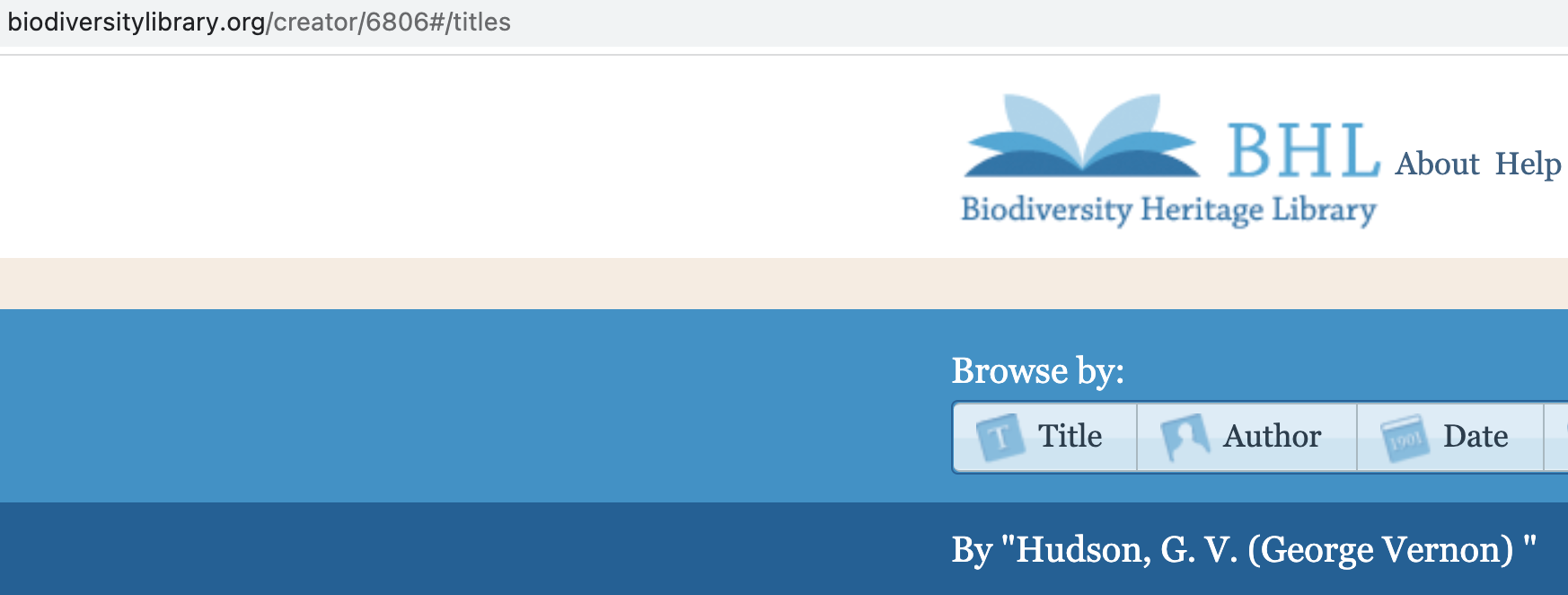 Images: Screenshot of BHL website page, catalogue page and creator page reused under section 43 the Copyright Act 1994.
Retrospectively assigning persistent identifiers
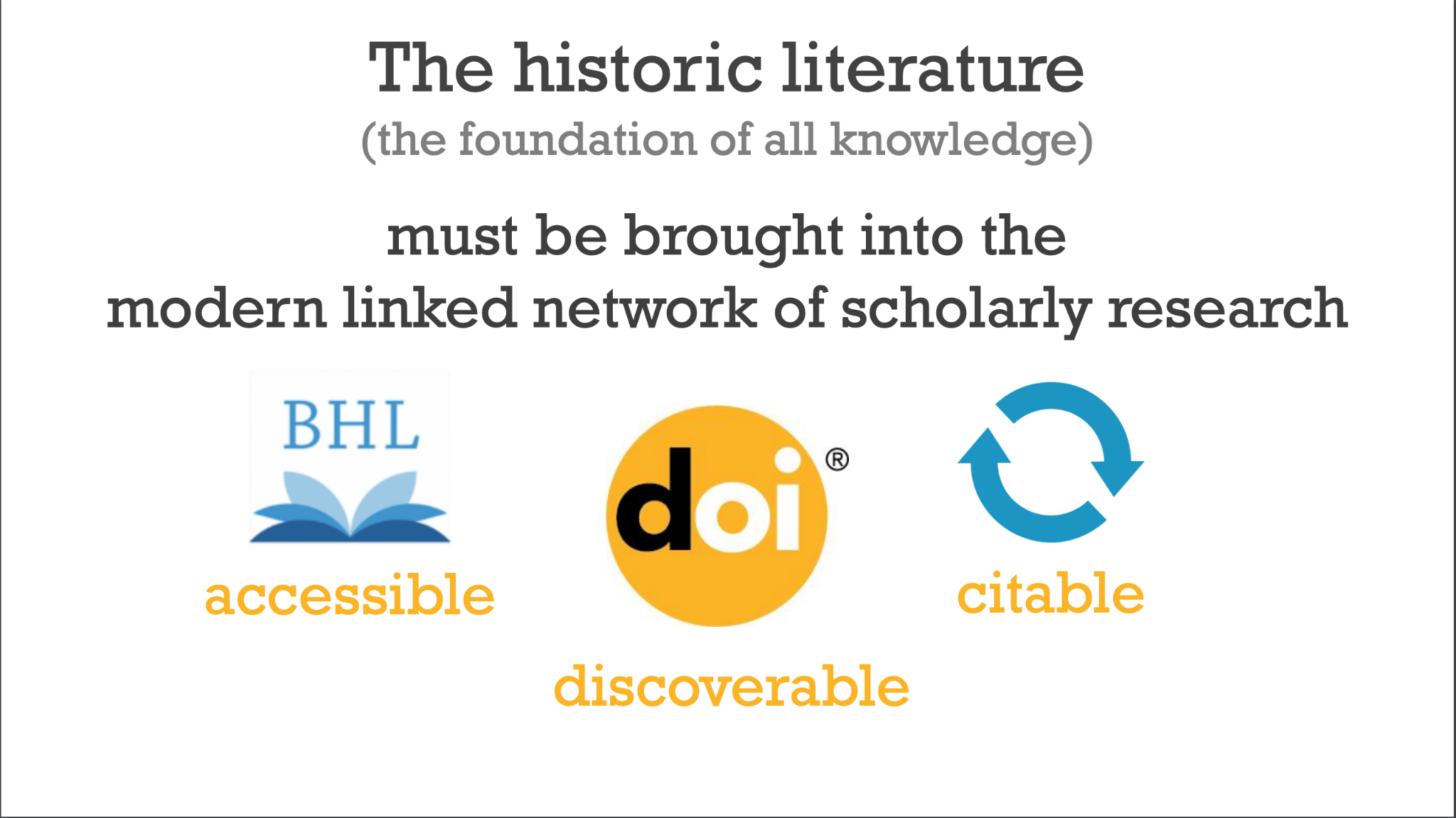 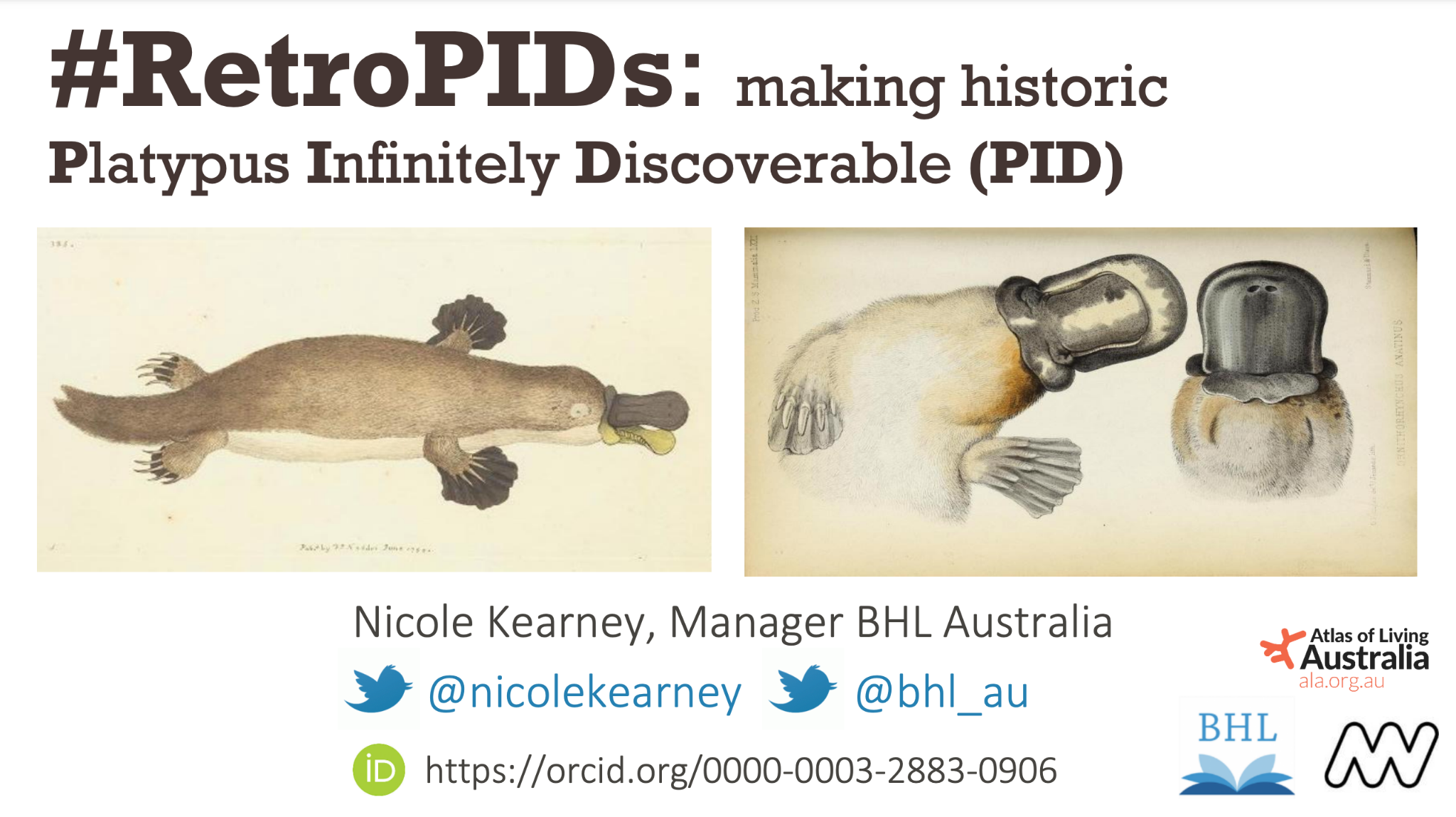 Slides from Kearney, Nicole. (2021, January 28). #Retro-PIDs: making historic Platypus Infinitely Discoverable (PID). PIDapalooza21. Zenodo. https://doi.org/10.5281/zenodo.447491 CC BY 4.0 Youtube presentation: https://www.youtube.com/watch?v=CSeQNe5KR5U Blog: https://blog.biodiversitylibrary.org/2021/05/persistent-identifier-working-group.html
Verifiable and trustworthy knowledge
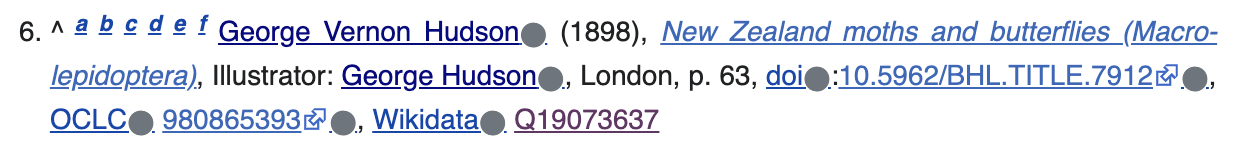 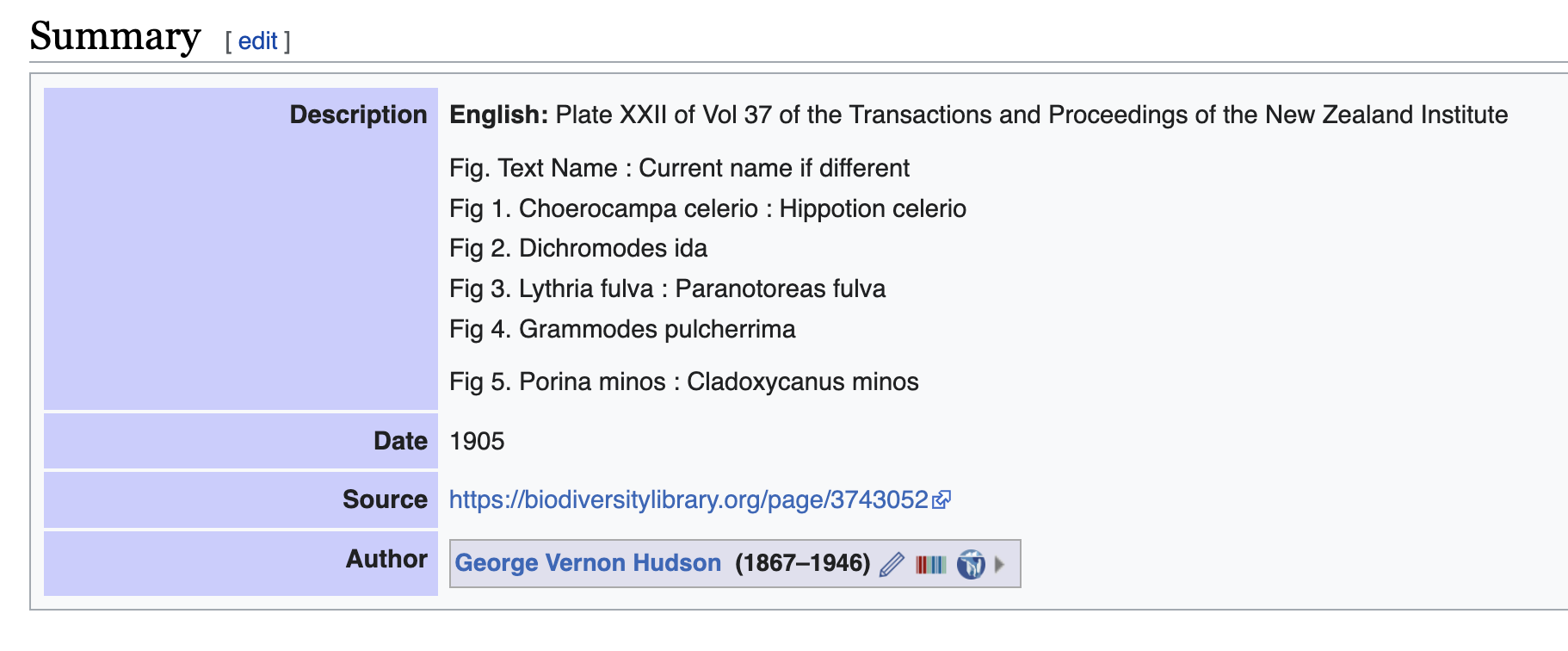 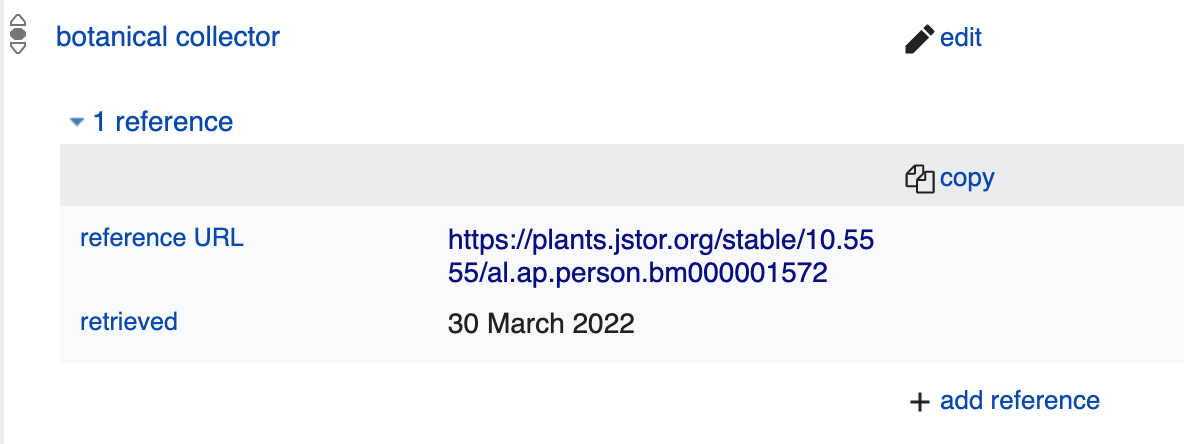 Screenshot of English Wikipedia article CC BY-SA 3.0, Screenshot of Wikidata website CC BY-SA 3.0 Screenshot of Wikicommons website. CC BY-SA 3.0
Multiple platforms
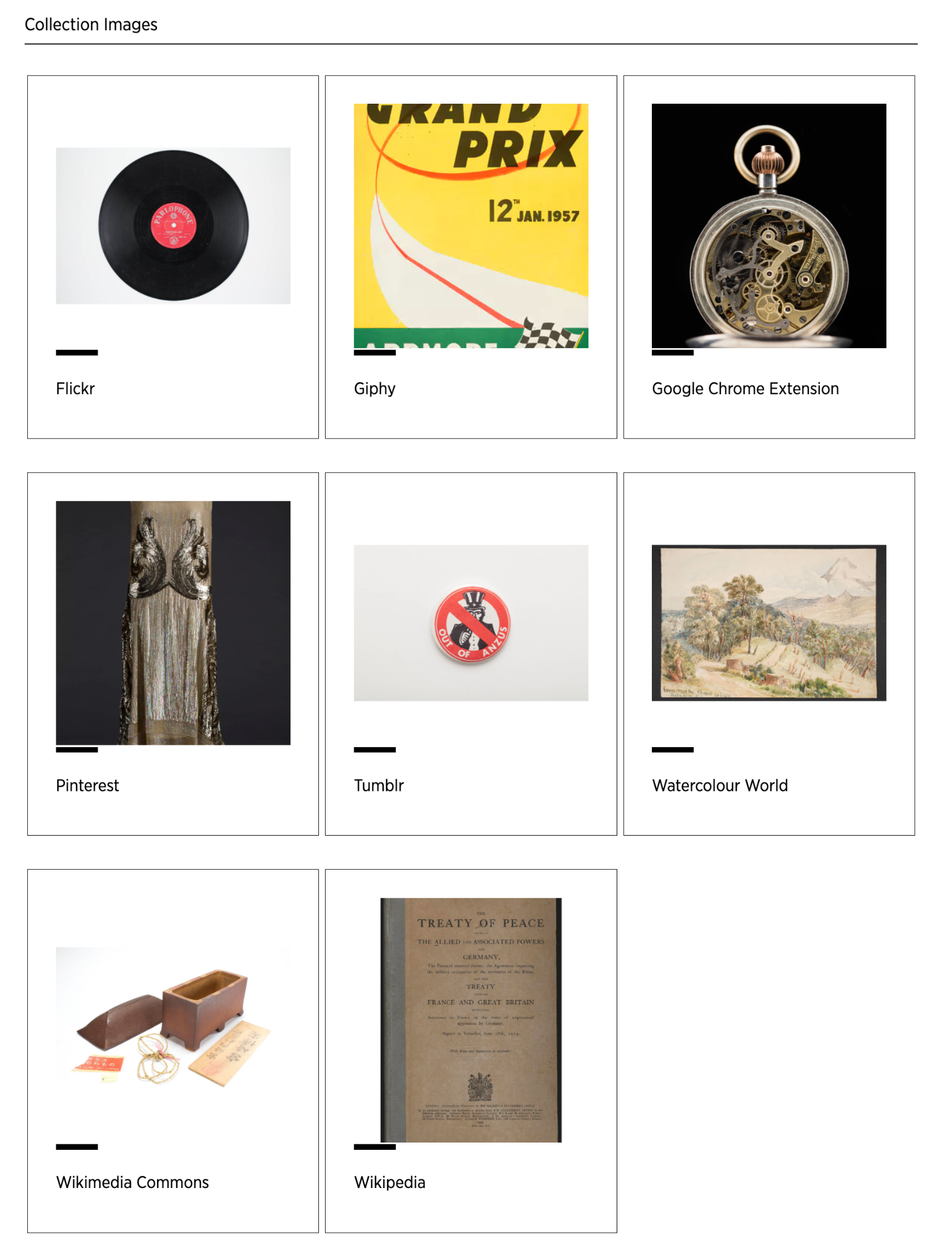 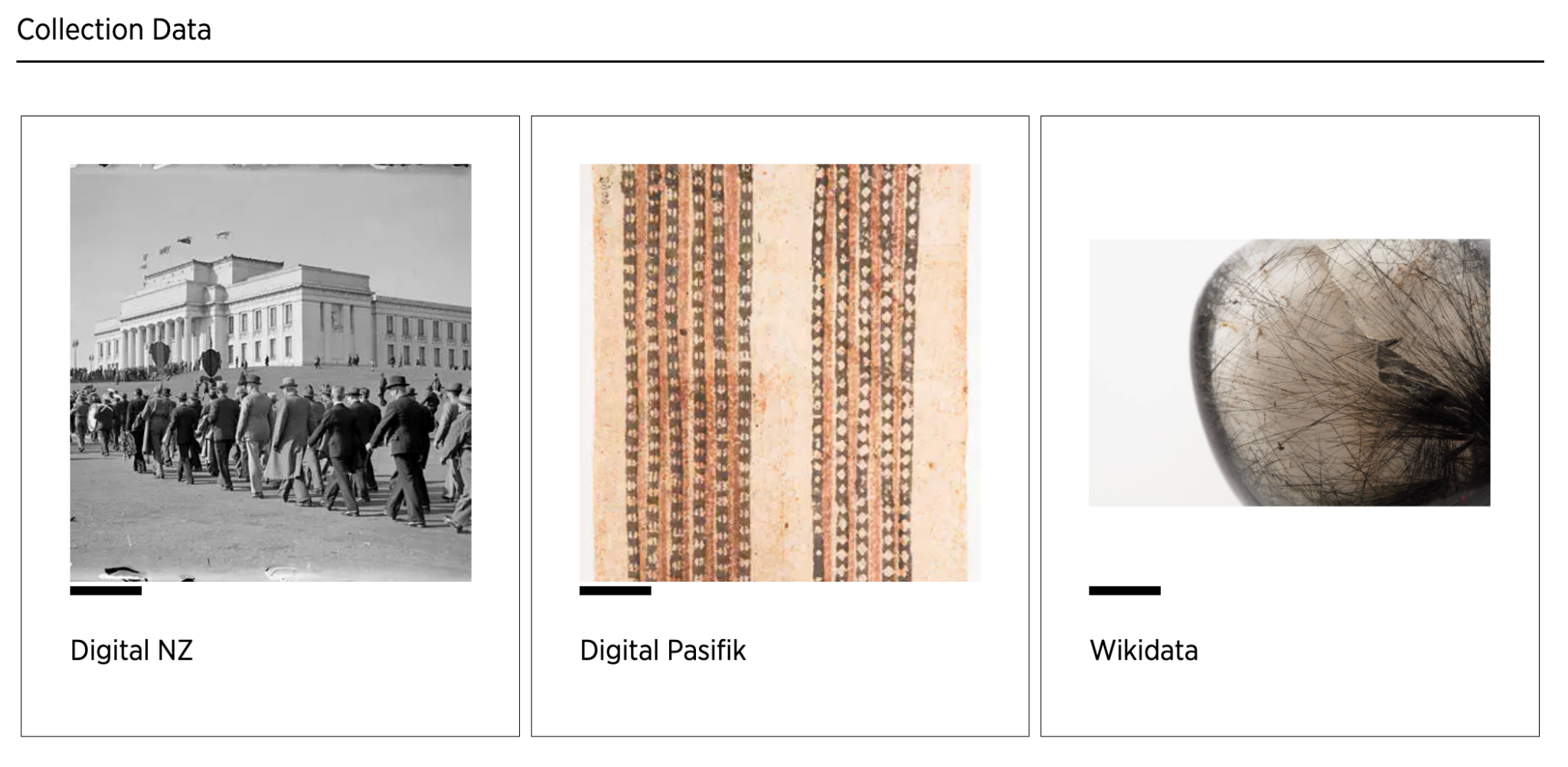 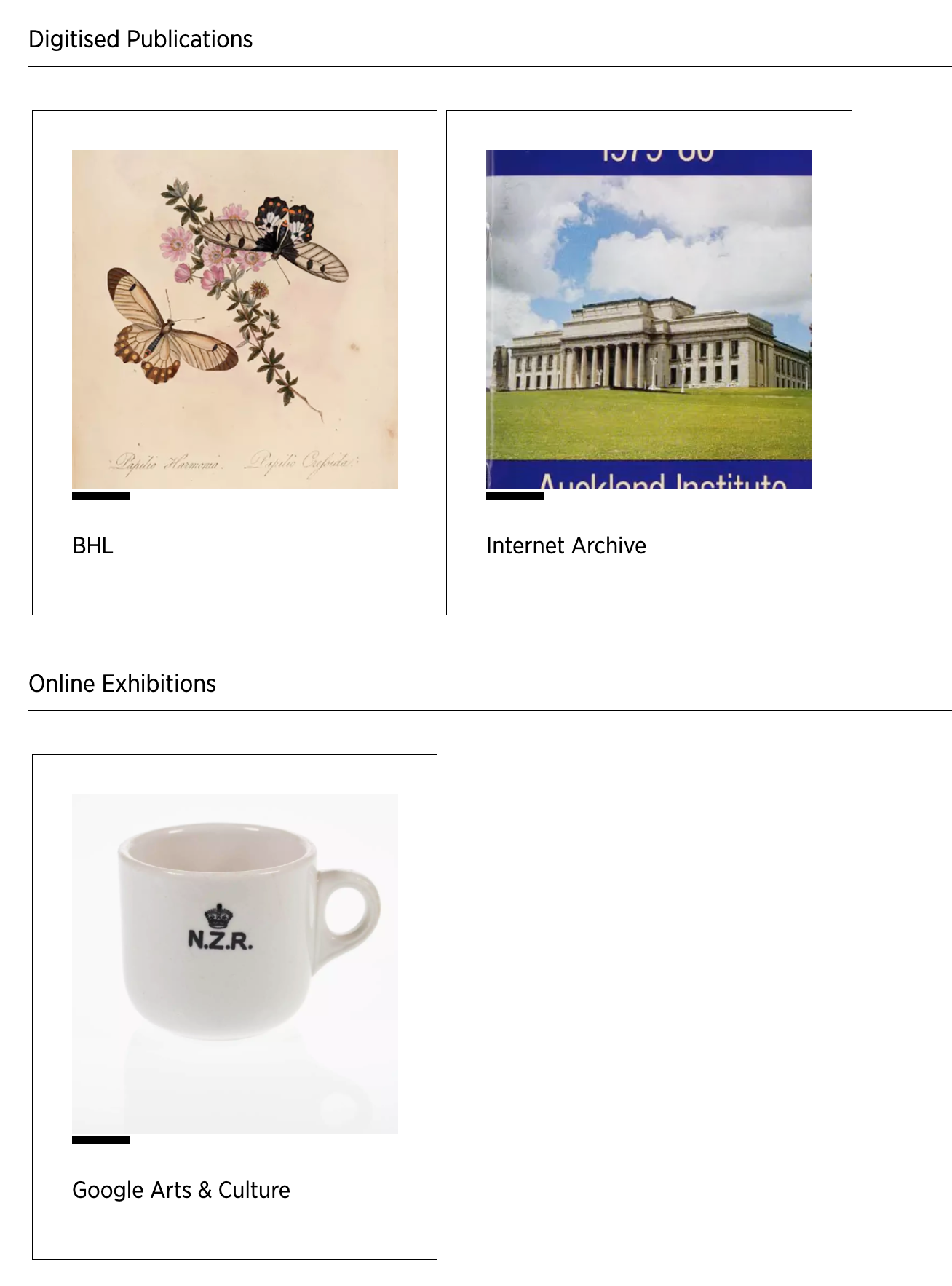 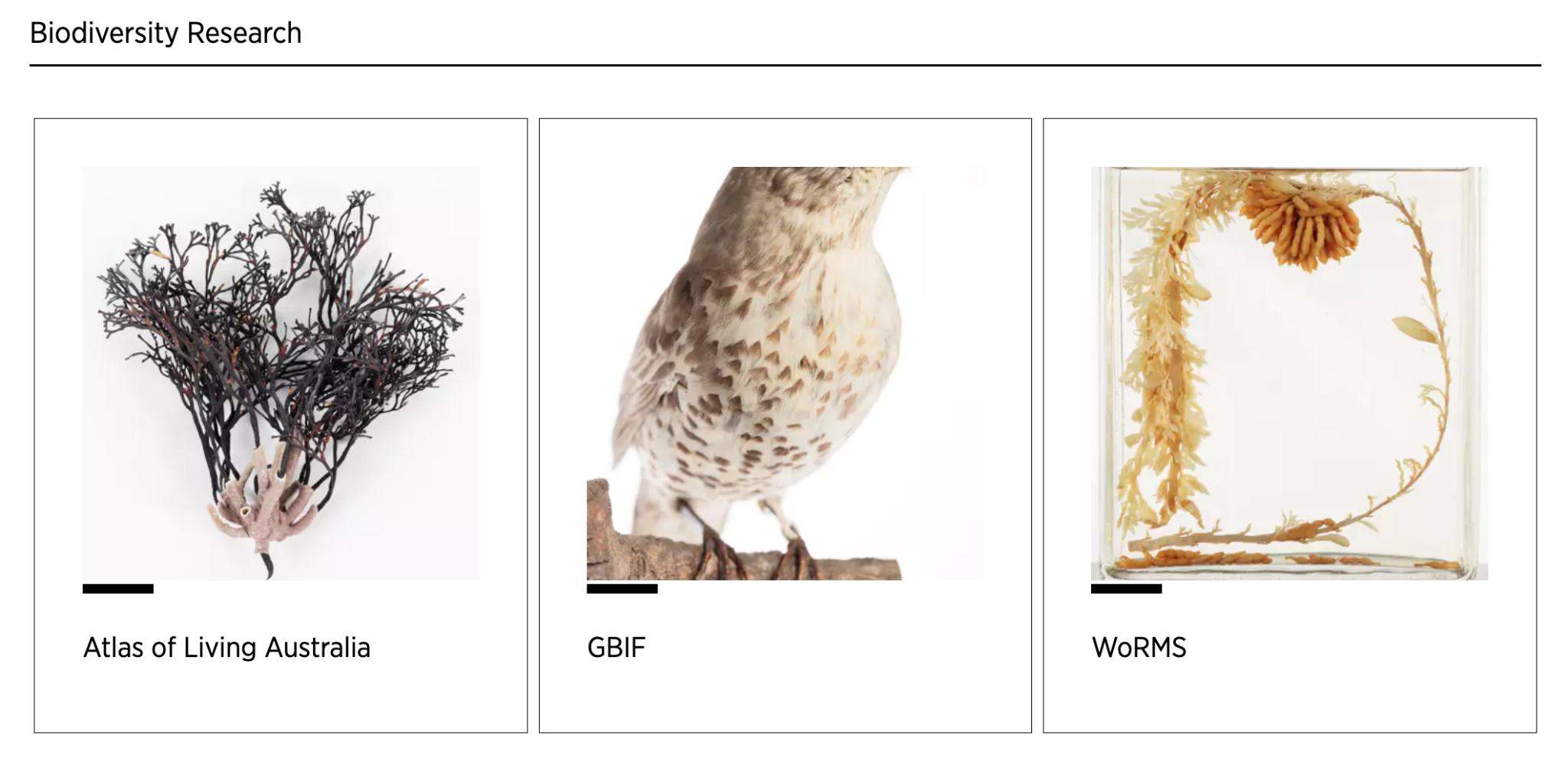 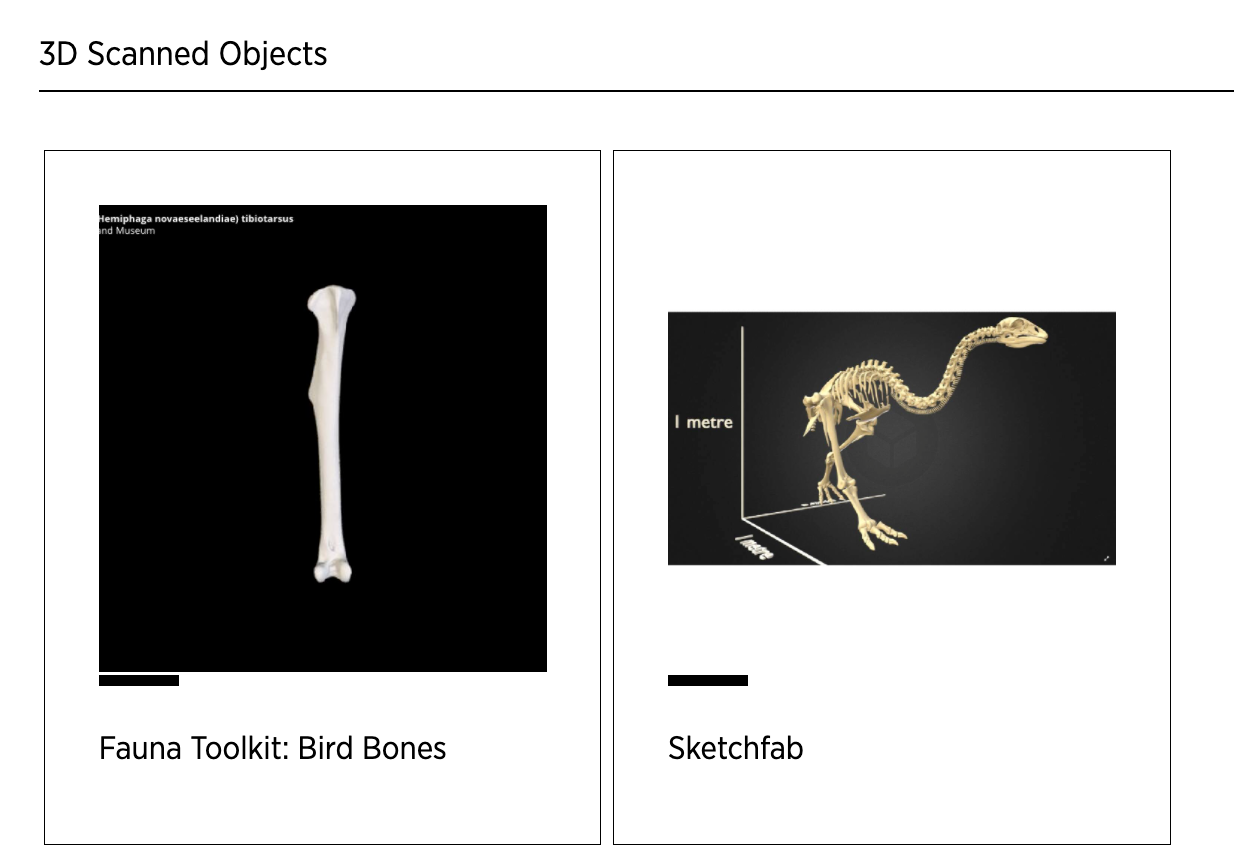 Screenshots of Auckland Museum website reused under section 43 the Copyright Act 1994
Smithsonian Field notebooks
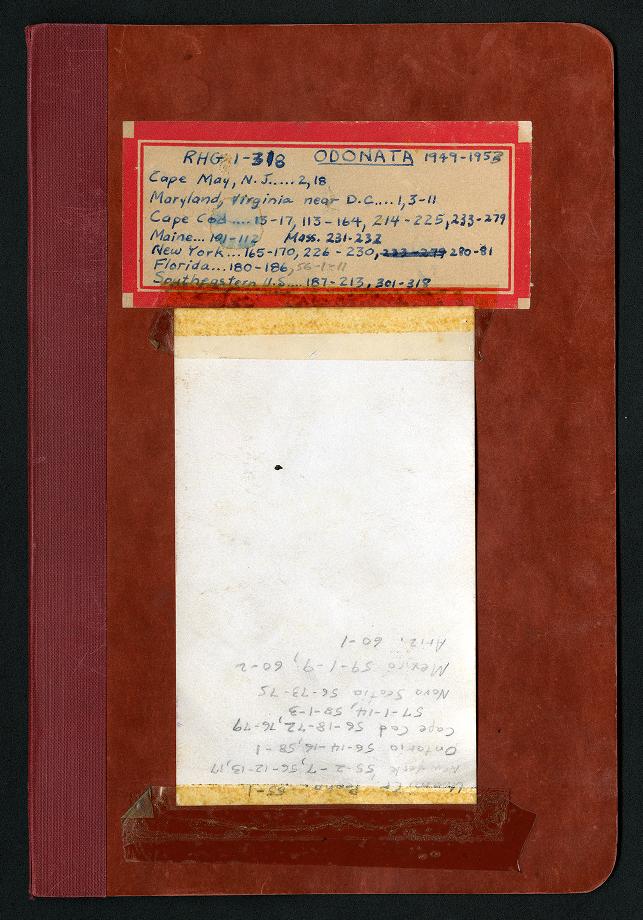 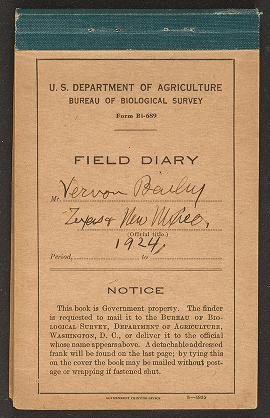 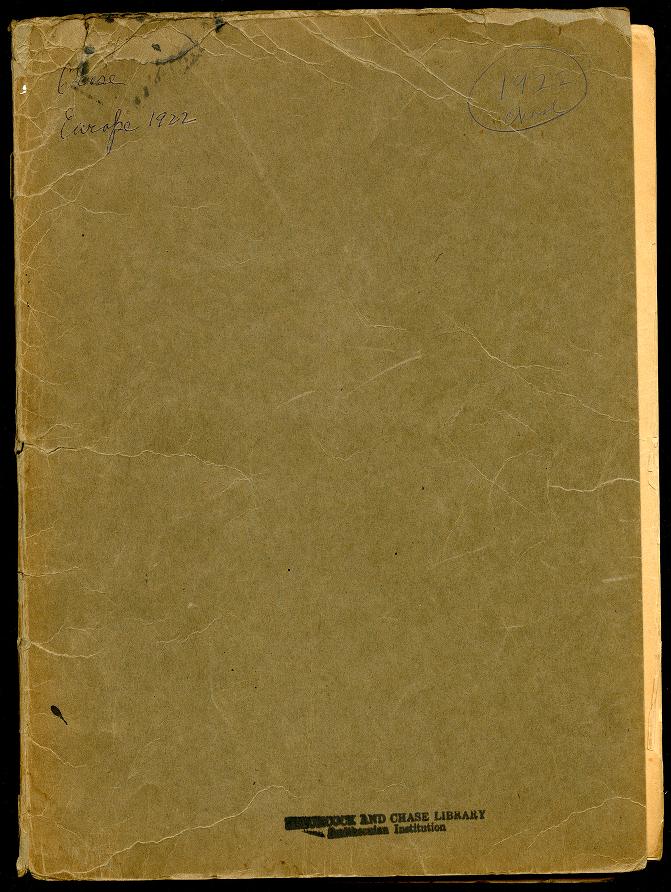 Images:  Robert H. Gibbs, Jr., field notebook, 1949-1960 No known copyright restrictions, Bailey, V. O., New Mexico, Texas, March 1924 - April 1924  No Known copyright restrictions and https://www.biodiversitylibrary.org/page/47004970  No known copyright restrictions. All held at Smithsonian Institution Archives.
BHL OCR and Scientific Names algorithm
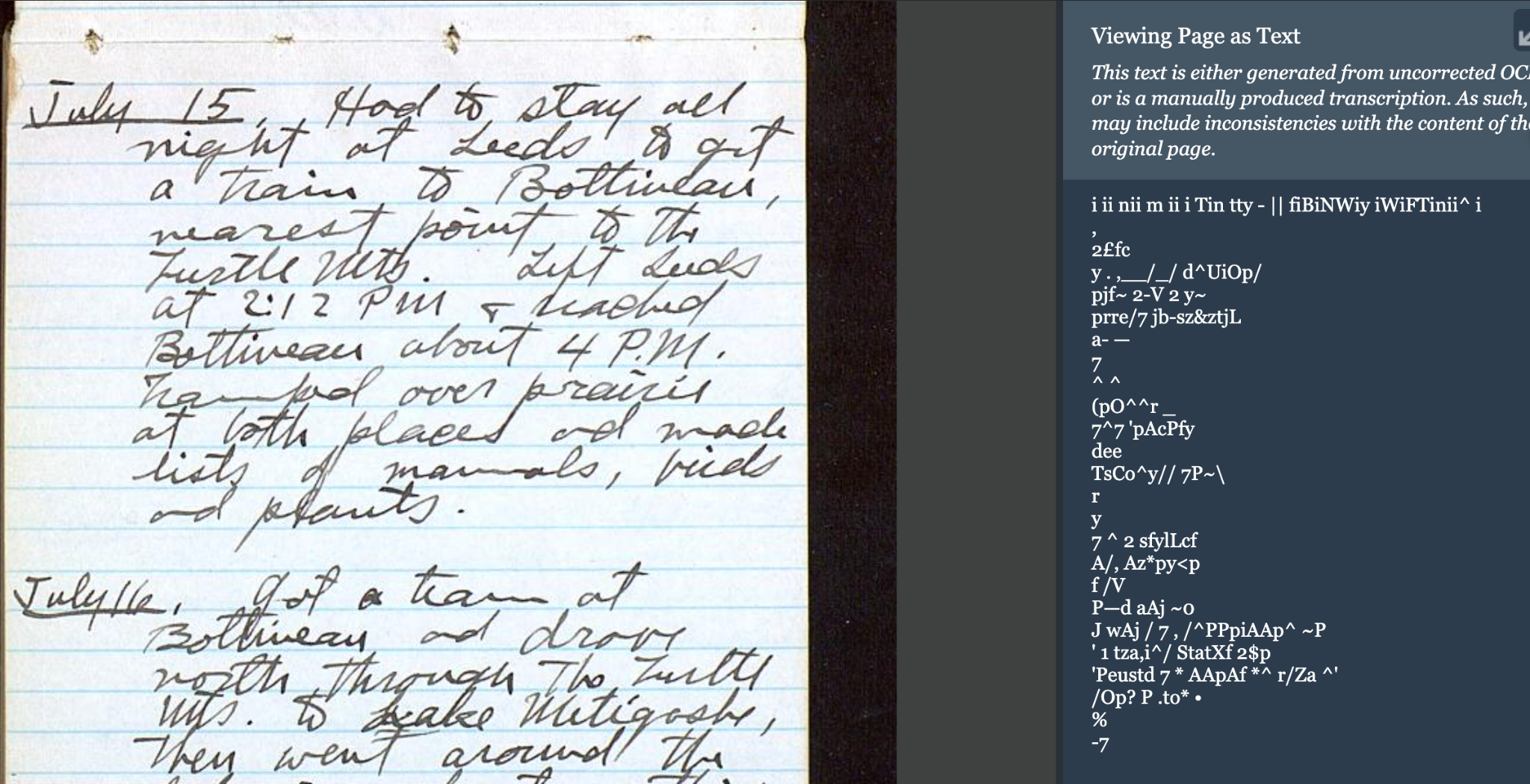 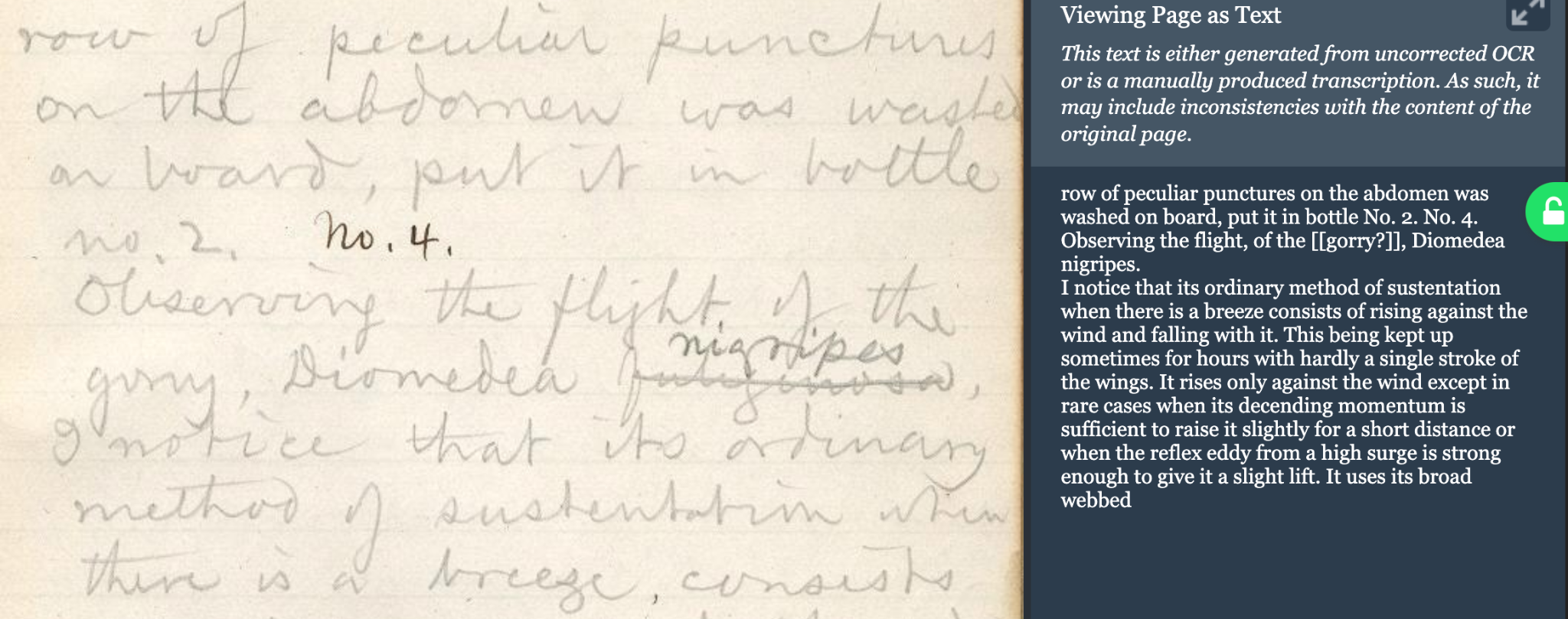 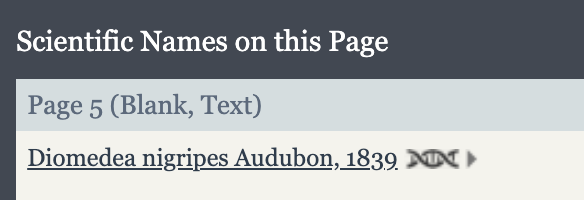 Images: Screenshot of Smithsonian field notebook with useless OCR, Screenshots of Smithsonian field notebook with OCR replaced by transcription and Scientific Names, all reused under section 43 the Copyright Act 1994
BHL Flickr
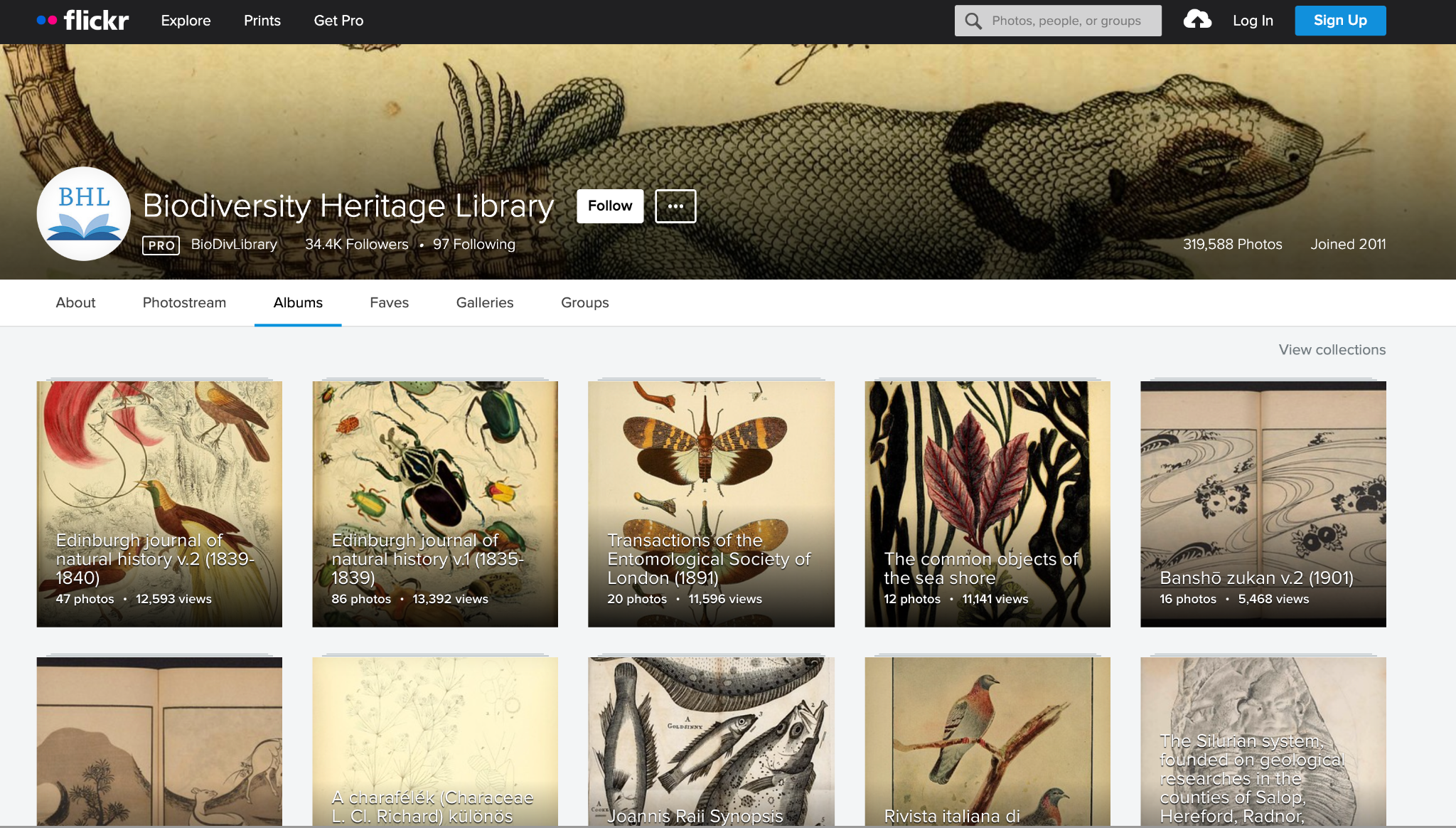 Image:Screenshot of BHL Flickr account reused under section 43 the Copyright Act 1994
BHL taxo-tagging
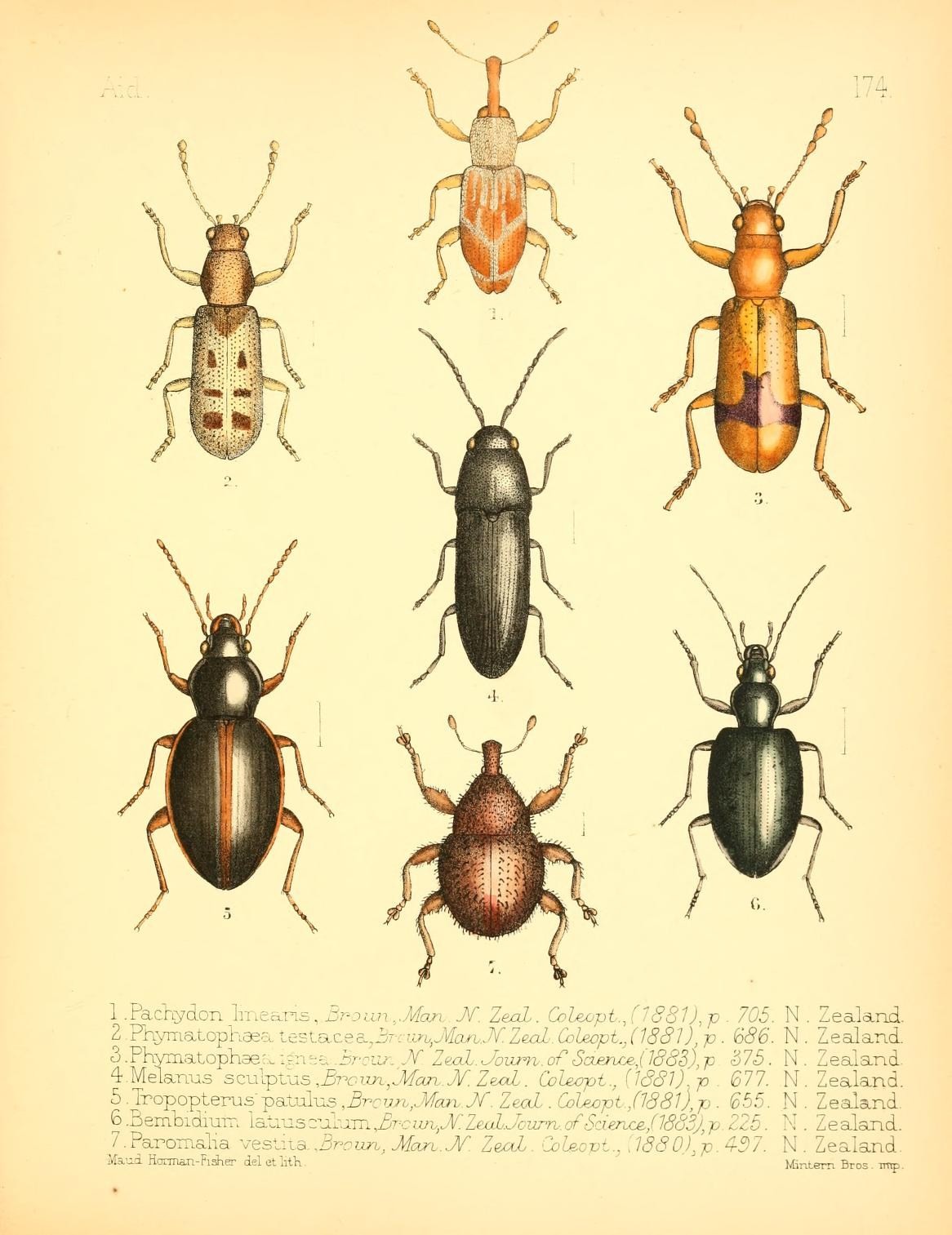 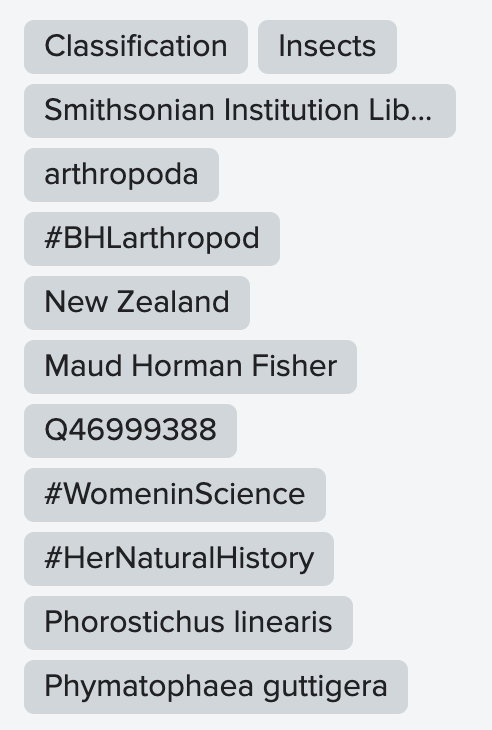 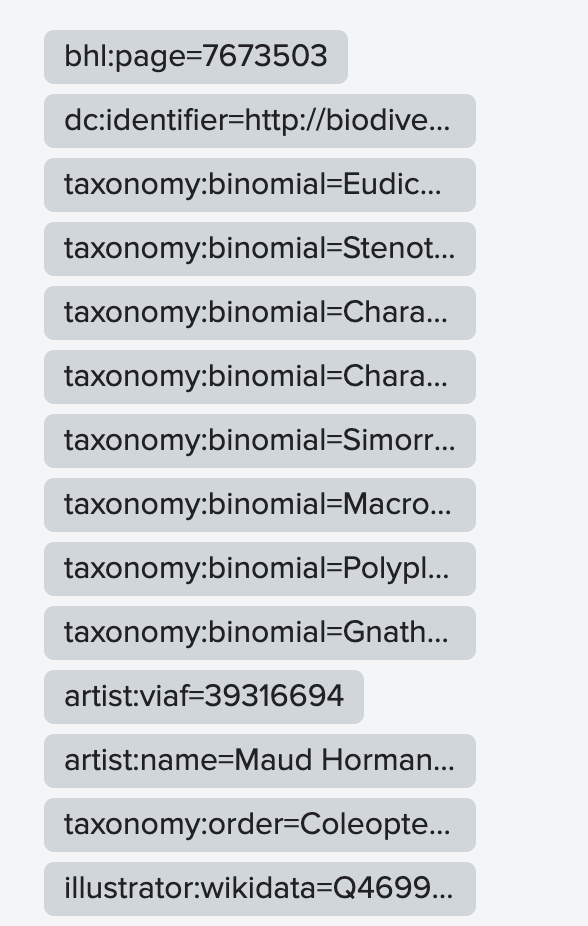 Images: Plate 174 from Aid to the identification of insects via Flickr, Public Domain. Screenshot of Flickr tags reused under section 43 the Copyright Act 1994
Flickr tags in WikiCommons
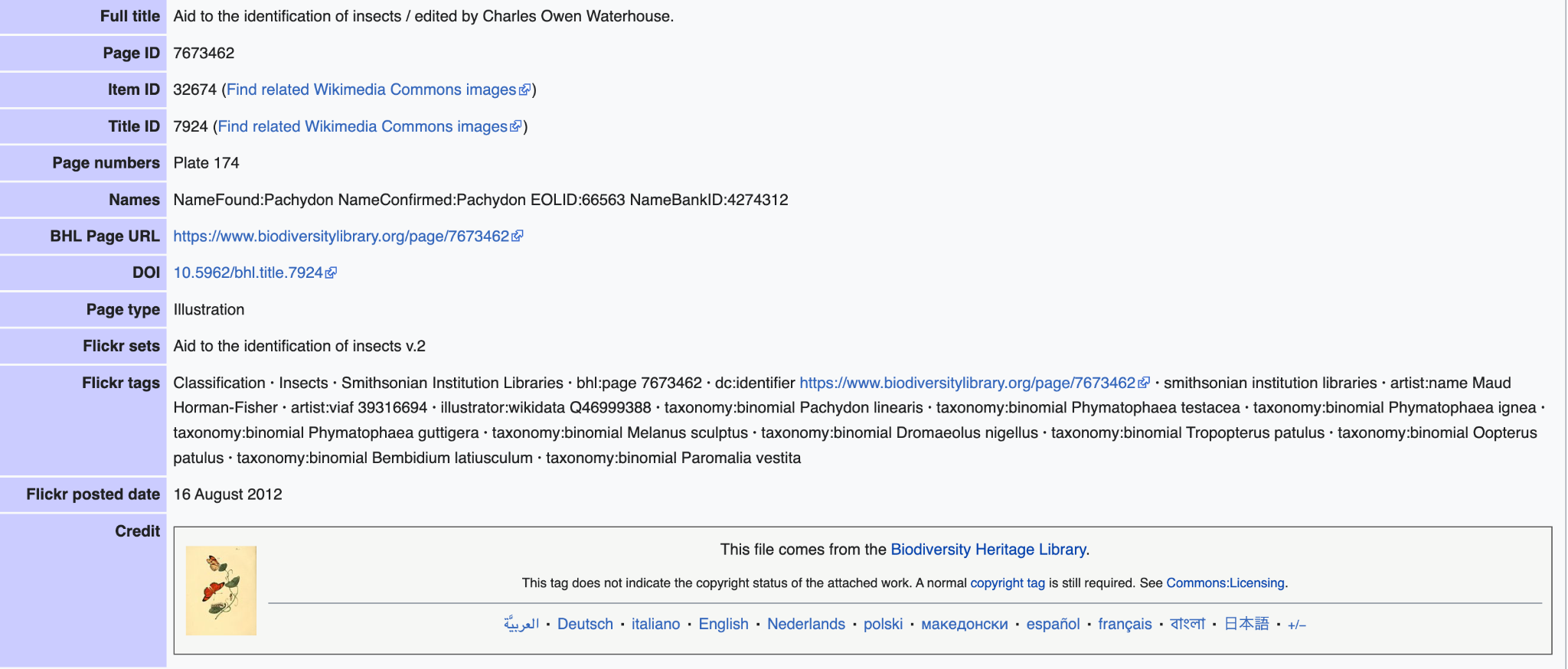 Image: Screenshot of WikiCommons. CC BY-SA 3.0
Bionomia Tracker
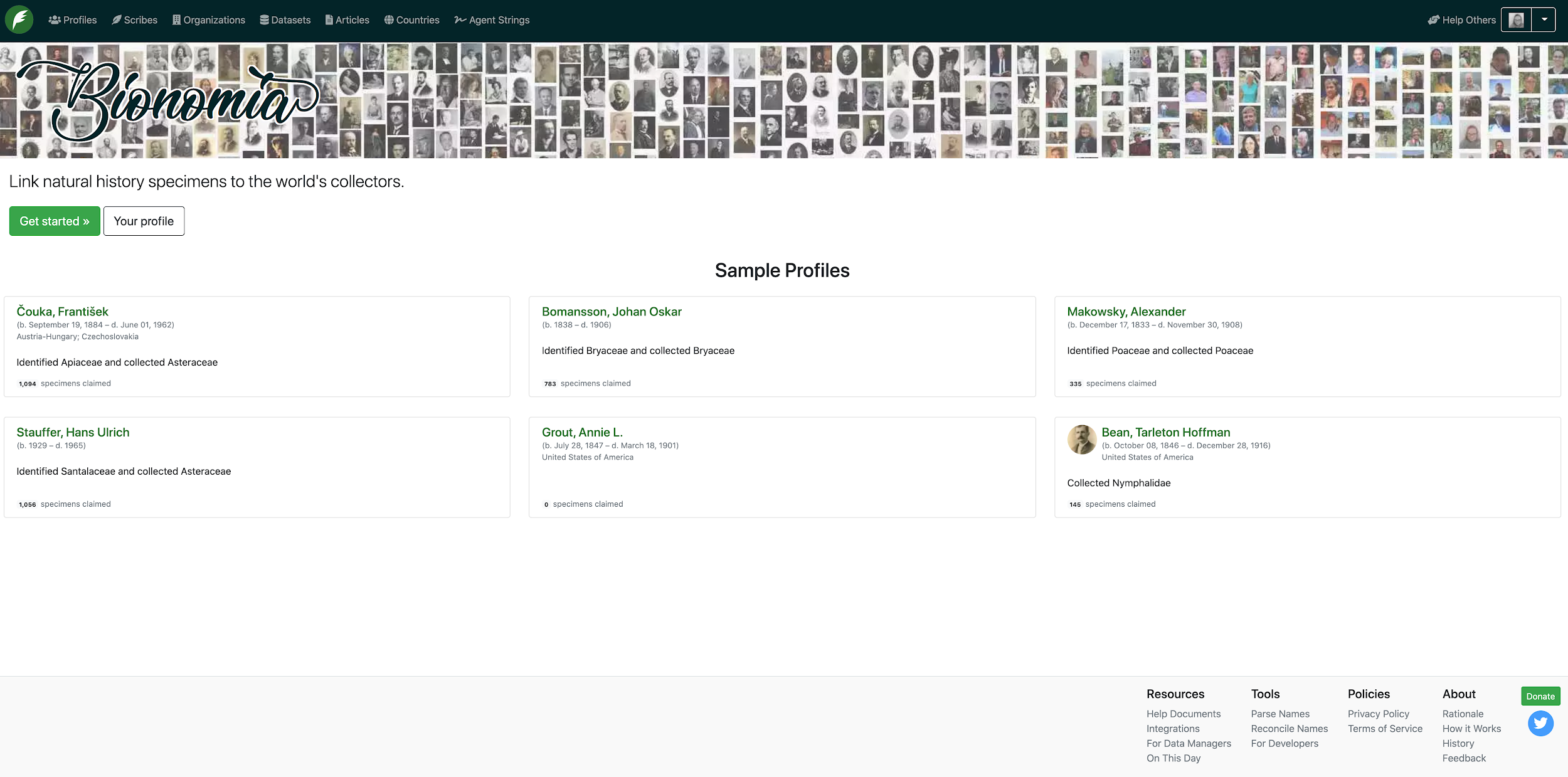 Screenshot of Bionomia. Reused with permission.
Bionomia Tracker collector profile
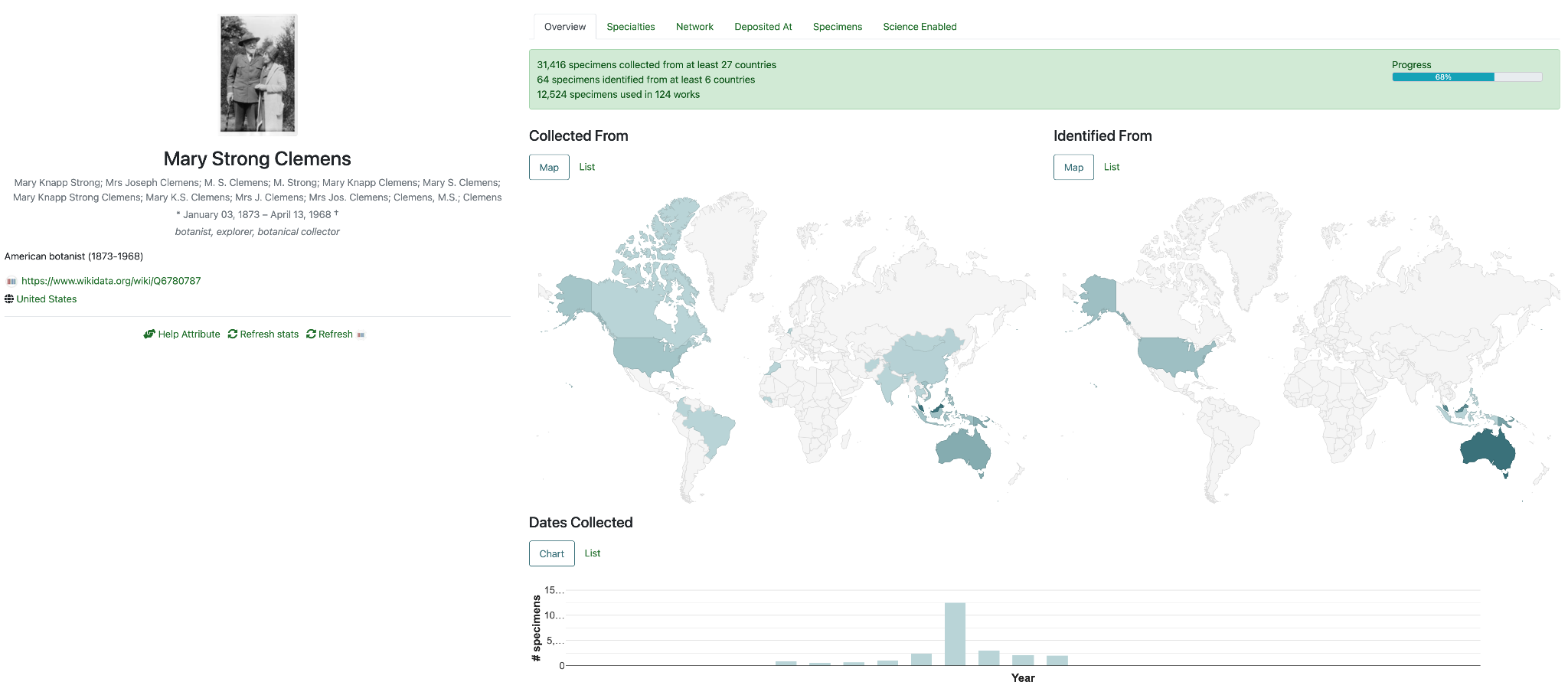 Screenshot of Bionomia. Reused with permission.
Art, algorithms and citizen science
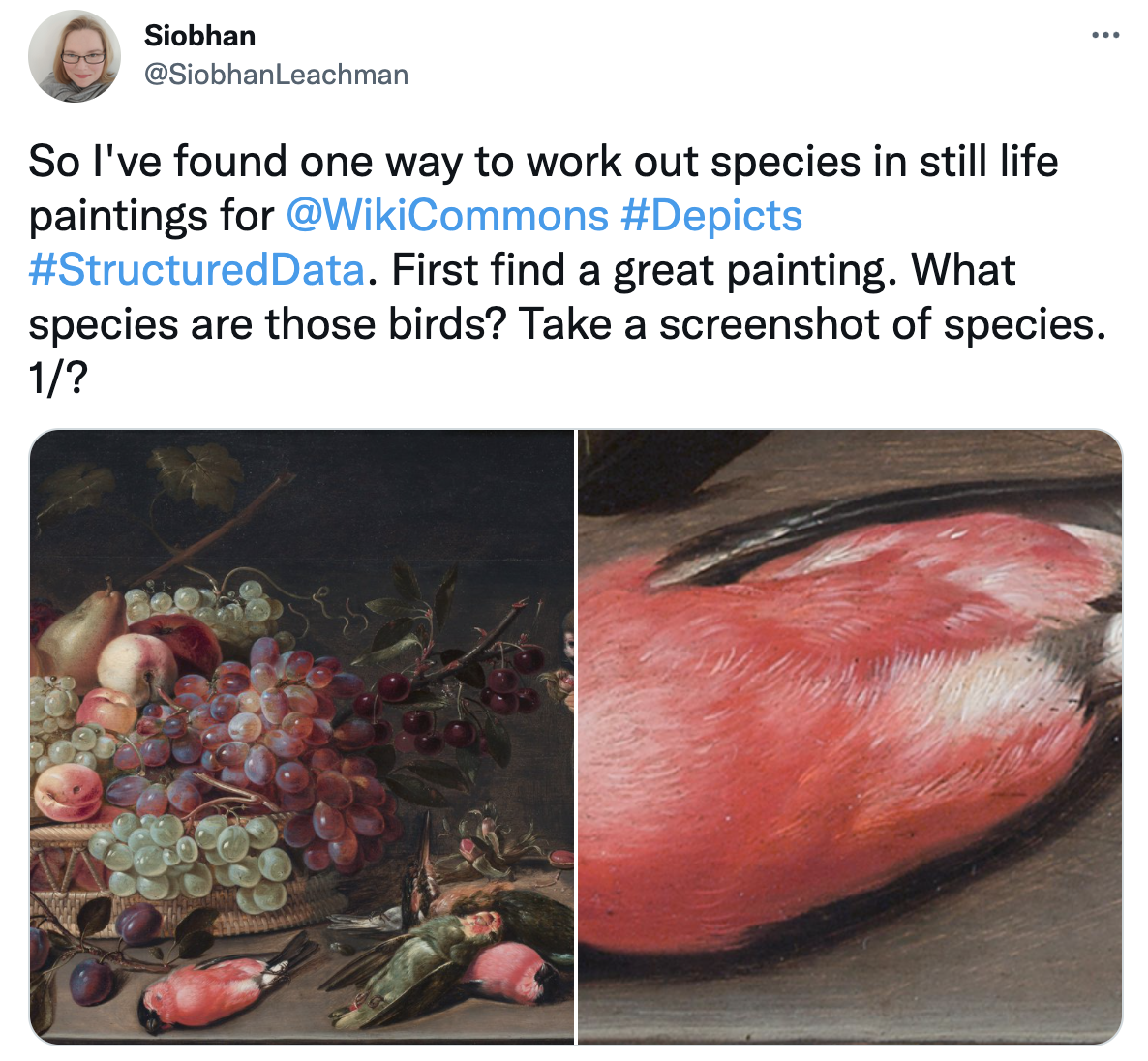 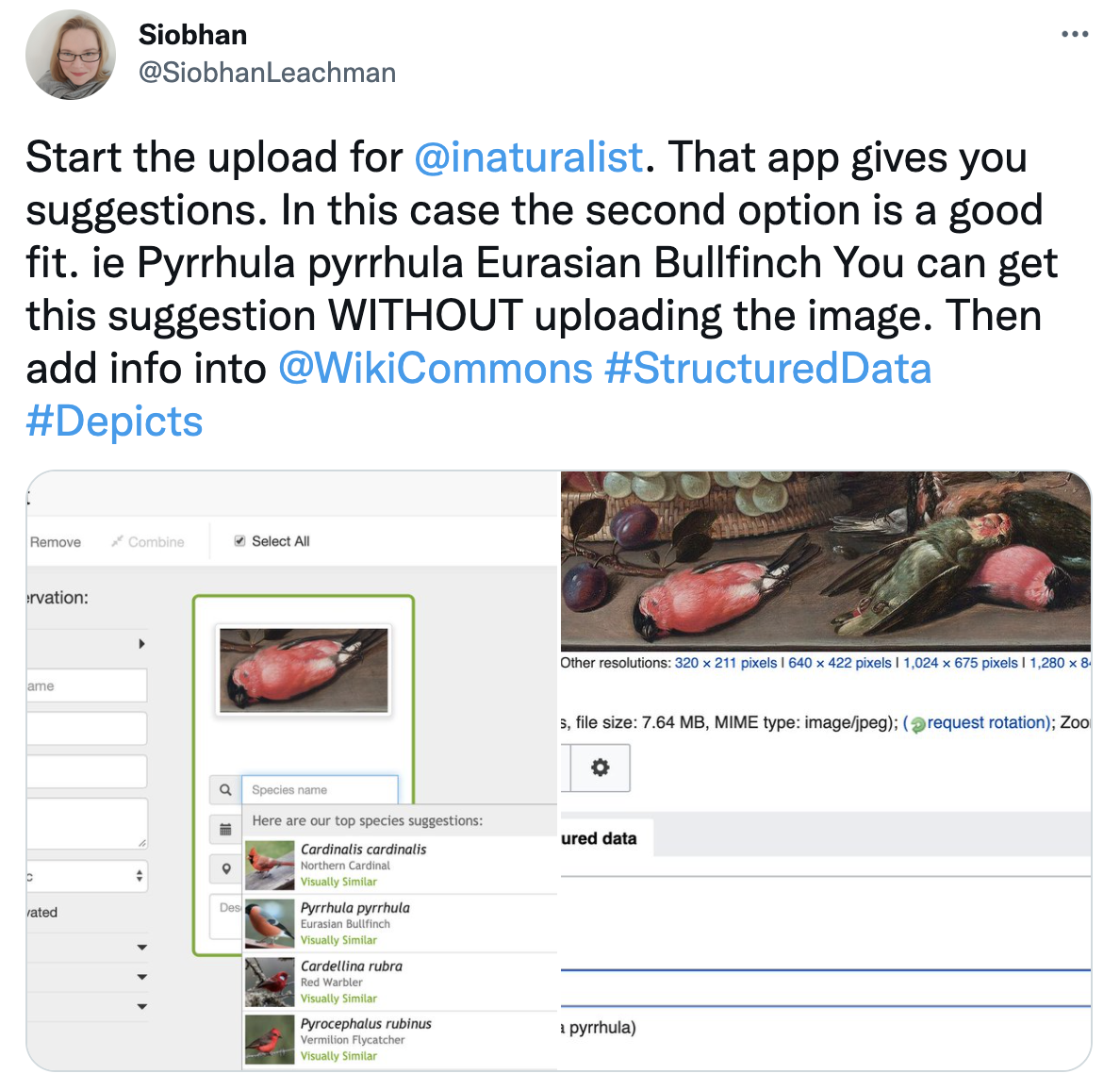 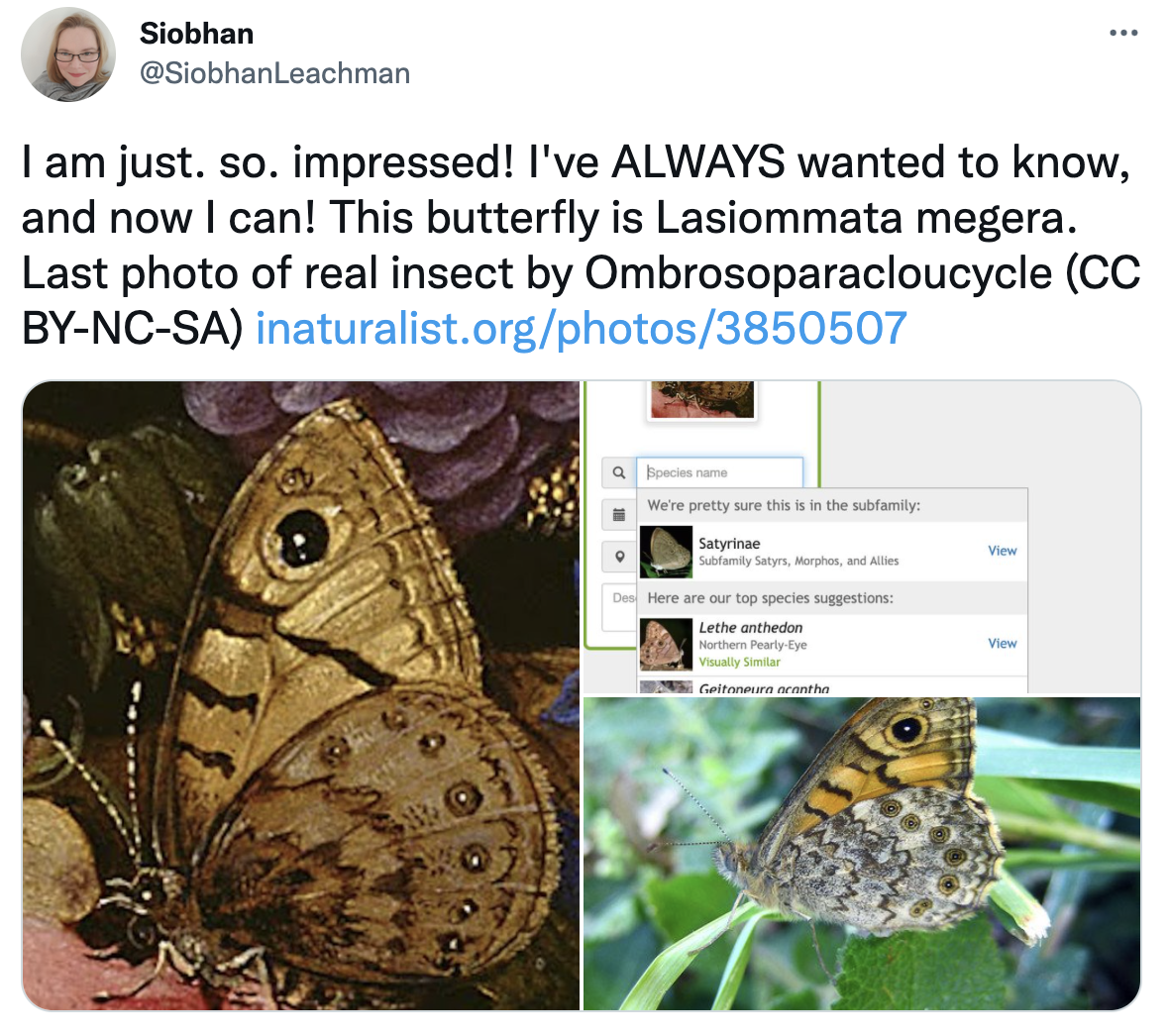 Images: Screenshots of twitter thread reused under section 43 the Copyright Act 1994. Artworks: Still life of fruit, birds and a monkey, by Clara Peeters and Flower Still Life by Ambrosius Bosschaert the Elder both in the public domain.
Structured data informed by iNaturalist
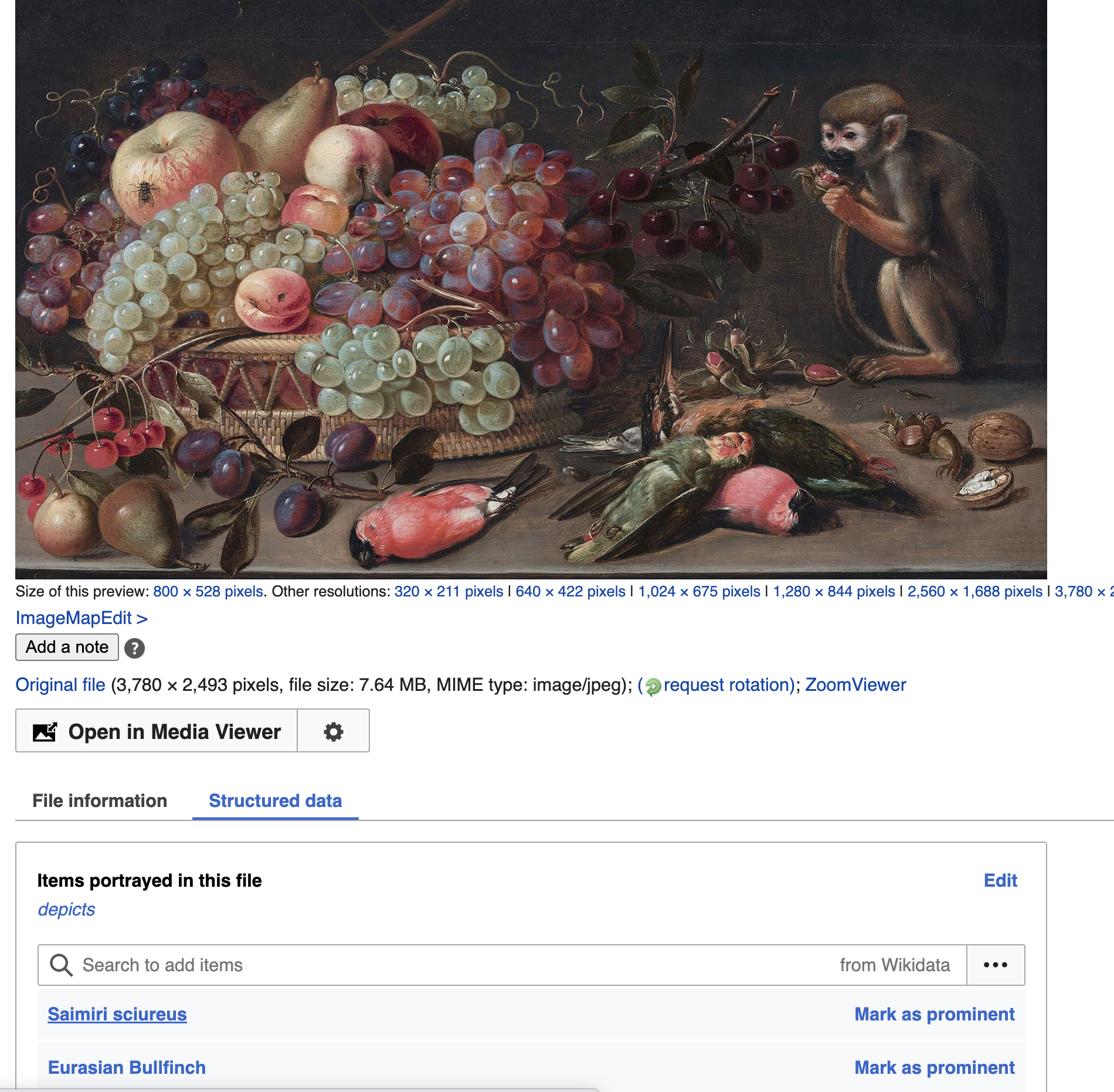 Screenshot of WikiCommons CC BY-SA 3.0
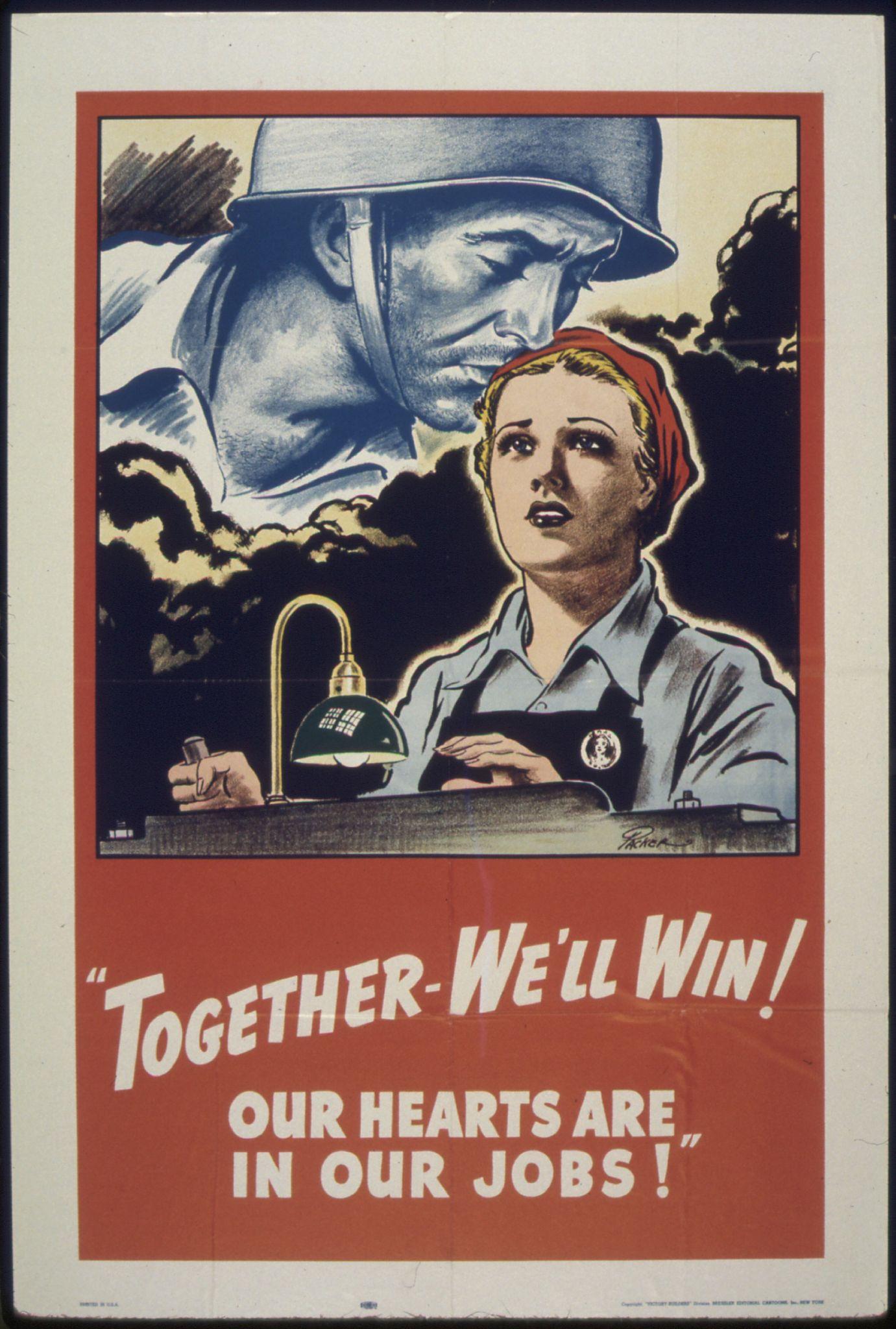 Everyone Wins!


Make content openly reusable
Use stable urls & persistent identifiers
Use multiple platforms
Image:National Archives at College Park, Public domain, via Wikimedia Commons
© Siobhan Leachman, 2022. Unless indicated otherwise for specific images, this slide deck is licensed for re-use under the Creative Commons Zero 1.0 International licence. Please note that this licence does not apply to any images. Those specific items may be re-used as indicated in the image rights statement within each slide. In essence, you are free to copy, distribute and adapt this slide deck, as long as you abide by the other licence terms.